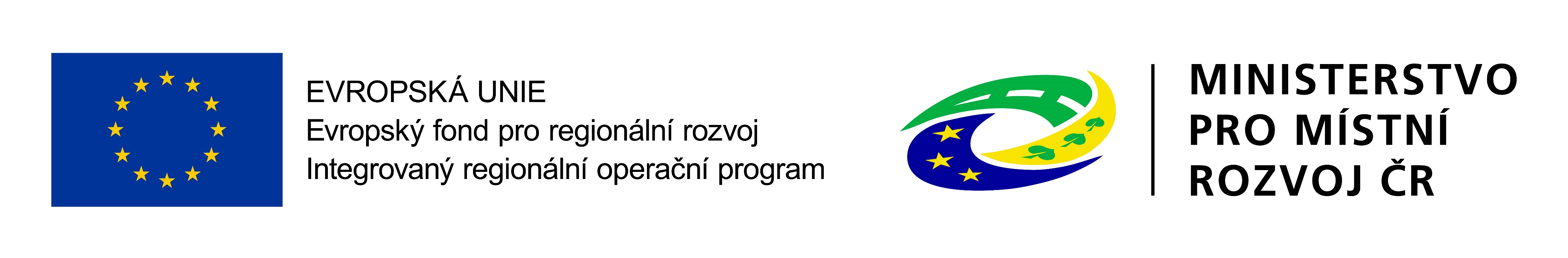 SEMINÁŘ PRO PŘÍJEMCE
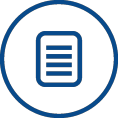 PŘÍPRAVA A PODPIS PRÁVNÍHO AKTU, PRAVIDLA A PODMÍNKY
REALIZACE, ZOR, ŽOP
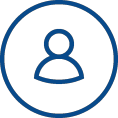 Místní akční skupina Mezi Hrady, z. s.
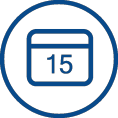 02. 06. 2020, Nižbor
1
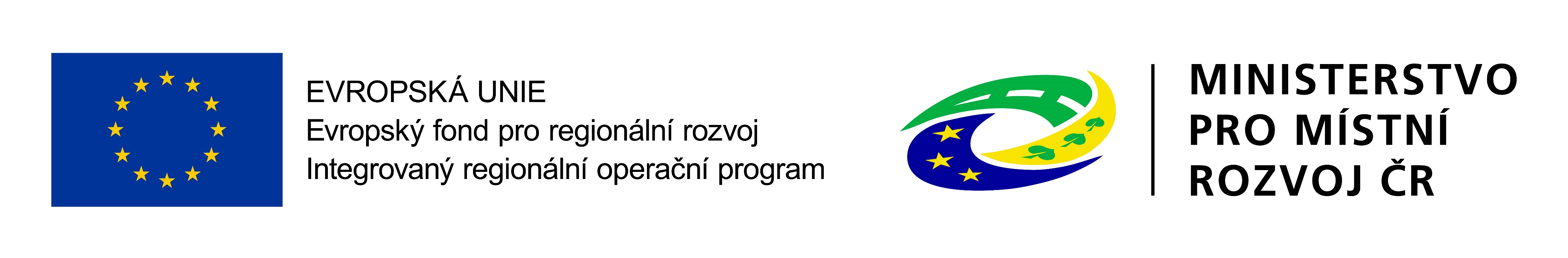 OBSAH

ROZHODNUTÍ O POSKYTNUTÍ DOTACE

ZPRÁVA O REALIZACI

PUBLICITA

PLÁN AKTIVIT

ZPŮSOBILÉ A NEZPŮSOBILÉ VÝDAJE

ZMĚNY PROJEKTU
2
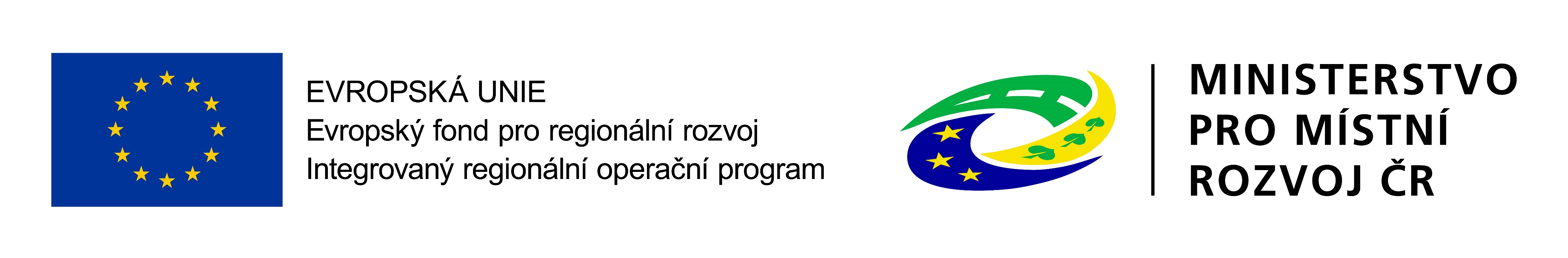 ROZHODNUTÍ O
POSKYTNUTÍ DOTACE
3
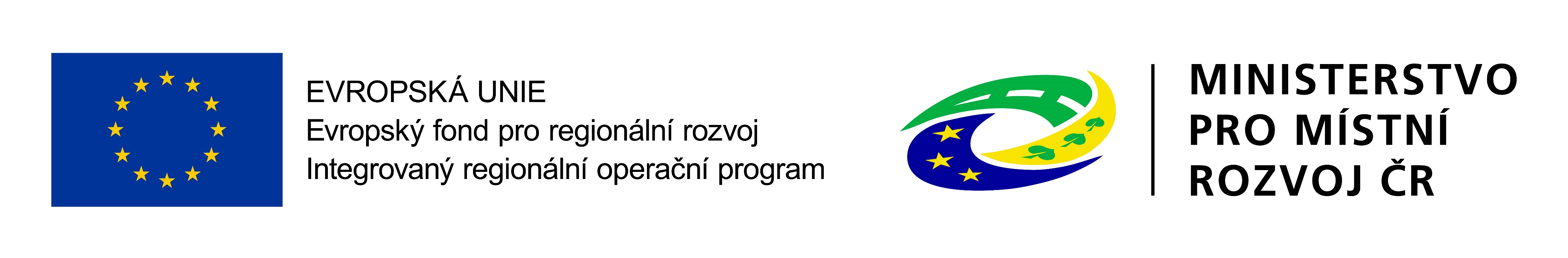 ZÁKLADNÍ DOKUMENTY

Výzva MAS

Obecná pravidla pro žadatele a příjemce v rámci
operačního programu Zaměstnanost

Specifická část pravidel pro žadatele a příjemce v rámci
OPZ se skutečně vzniklými výdaji a s nepřímými náklady

K dispozici na www.esfcr.cz

Pokyny k vyplnění ZoR a ŽOP
https://www.esfcr.cz/pokyny-k-vyplneni-zpravy-o-
realizaci-zadosti-o-platbu-a-zadosti-o-zmenu-opz
4
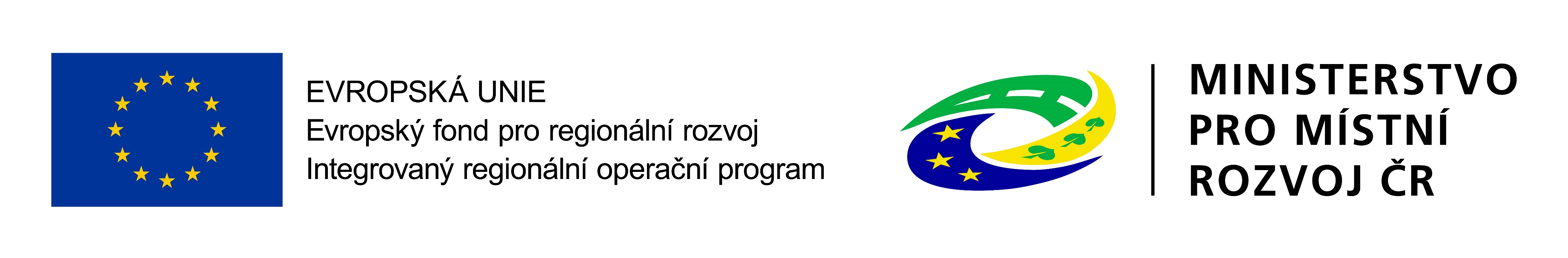 ROZHODNUTÍ O POSKYTNUTÍ
 DOTACE

Po
ukončení
procesu
výběru
projektů
jsou
žadatelé
informováni
o
výsledku
prostřednictvím
Vyrozumění
o doporučení projektu k podpoře

Zápis z jednotlivých fází hodnocení zveřejněn na webu
MAS

Součástí  Vyrozumění  o  doporučení  projektu  k  podpoře
je také výzva k předložení dokladů k přípravě právního
aktu, včetně provedení požadovaných změn projektu
5
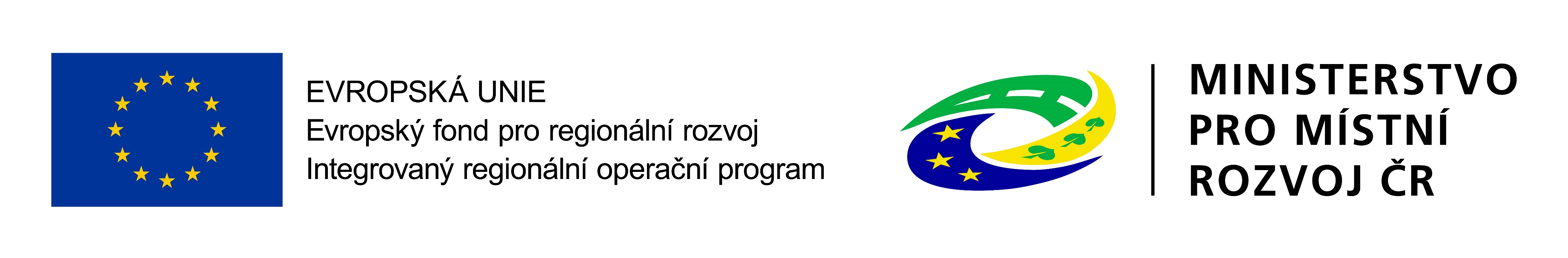 ROZHODNUTÍ O POSKYTNUTÍ
 DOTACE
Obecně požadované přílohy k rozhodnutí jsou :
Identifikace bankovního účtu

Údaje z oblasti „Kategorie intervencí“

Data zahájení a ukončení realizace projektu

Prohlášení
o
bezdlužnosti
a
bezúhonnosti
a
vylučující
dvojí

financování
Dokumenty
k
veřejné
podpoře
(pokud
jsou
relevantní
např.

Pověření kraje)
Žadatel není oprávněn v žádosti o podporu provádět jiné změny,
než jsou ve Vyrozumění
6
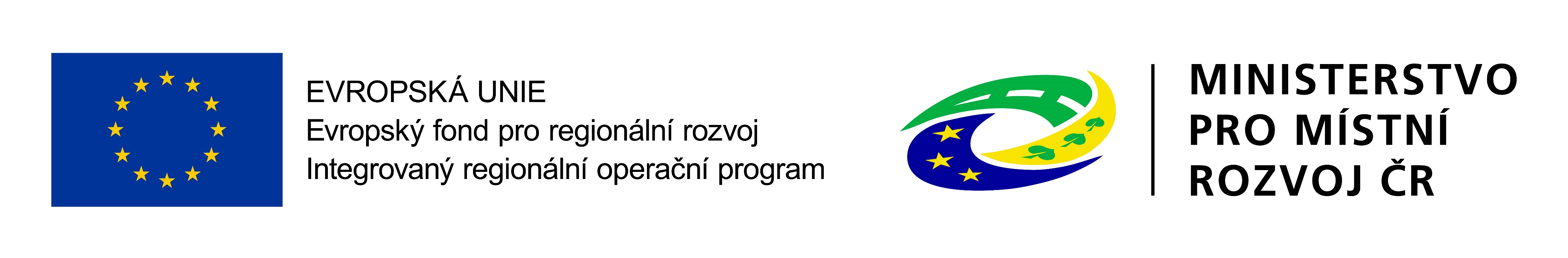 ROZHODNUTÍ O POSKYTNUTÍ
 DOTACE

Lhůta  pro  vydání  Rozhodnutí  o  poskytnutí  dotace  je  3
měsíce od provedení závěrečného metodického ověření
ze strany ŘO (stav PP27a/b)

První platba (ex-ante) – záloha – bývá zpravidla zaslána
měsíc
před
zahájením
realizace
nebo
do
20
PD
od podpisu RoD
7
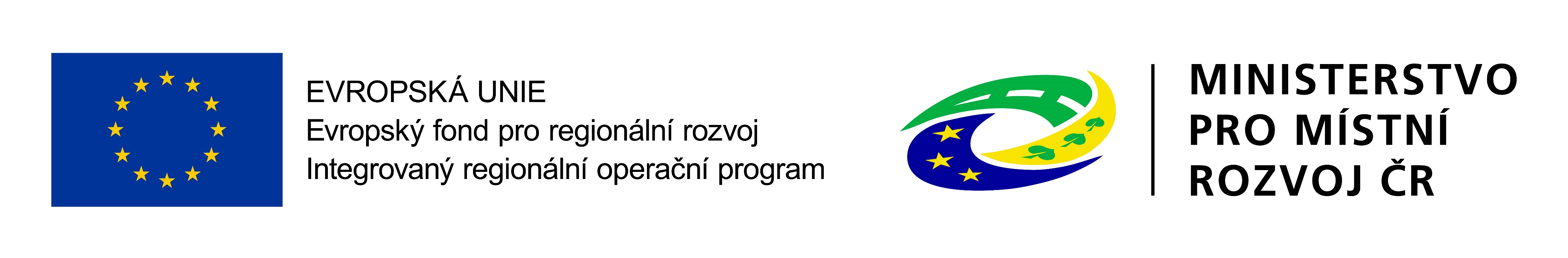 ROZHODNUTÍ O POSKYTNUTÍ 
DOTACE
Příloha Rozhodnutí č. 1 – Informace o projektu

Identifikace projektu (registrační číslo, název projektu)

Partnerství (v případě zapojení partnera)

Popis projektu, cílové skupiny

Klíčové aktivity

Monitorovací indikátory

Rozpočet

Finanční plán
8
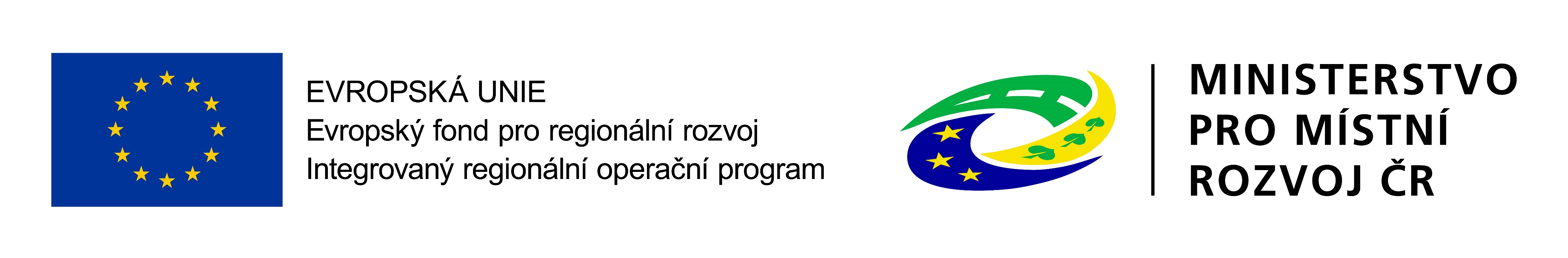 ZPRÁVA O REALIZACI
9
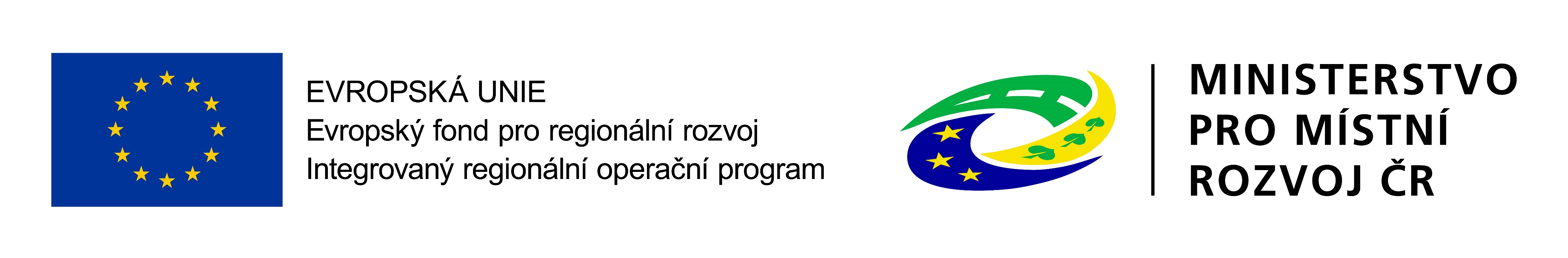 ZPRÁVA O REALIZACI
Příjemce:

předkládá ZoR a ŽoP prostřednictvím ISKP14+ do 30 dnů po
ukončení monitorovaného období, závěrečnou ZoR do 60 dnů

je možno požádat o prodloužení termínu pro předložení žádosti před
vypršením 30denní lhůty

je možno požádat formou změny o předložení mimořádné ZoR
ŘO:

na kontrolu předložené ZoR a ŽoP má ŘO 40 pracovních dnů, po
vrácení k opravě tato lhůta běží od začátku

celková doba administrace ZoR a ŽoP na straně ŘO nesmí
přesáhnout 90 dnů (poté může dojít i k zamítnutí)
10
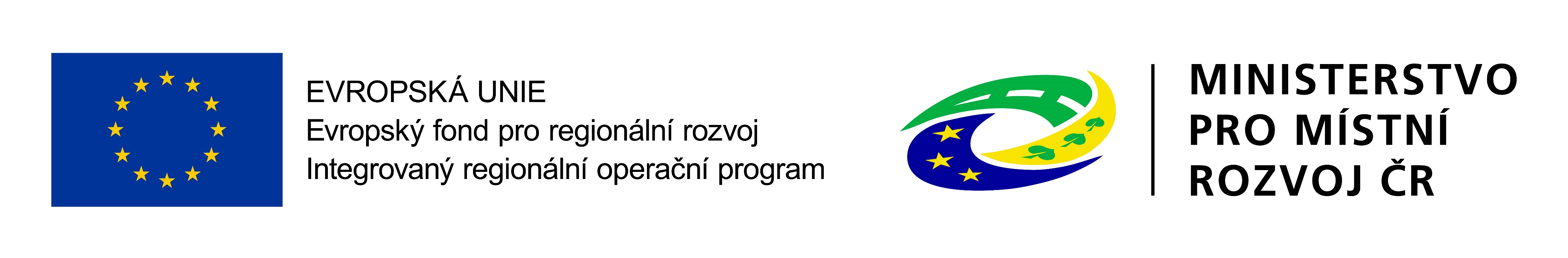 ZPRÁVA O REALIZACI
Obsah zprávy o realizaci:

zpráva  o  realizaci  informuje  o  realizaci  projektu  v  daném  období
pokrok v realizaci KA (popis jak pobíhají aktivity…)
povinné přílohy ZoR

plnění indikátorů (povinné k naplnění a povinné k vykazování)

horizontální principy

publicita

veřejné zakázky

informace o příjmech (částky se vyplňují jen pokud příjmy převýší spolufinancování, je však nutné doplnit nulové

hodnoty)
problémy během realizace

informace o kontrolách (mimo ŘO)

čestná prohlášení


Zaslaná záloha se vyúčtovává až v závěrečné zprávě o realizaci.

Součástí  1.ZoR  je  i  smlouva  o  partnerství  (platí  pro  projekty  s  partnerem  s  finančním
příspěvkem)

nedílnou součástí Zprávy o realizaci je Žádost o platbu
11
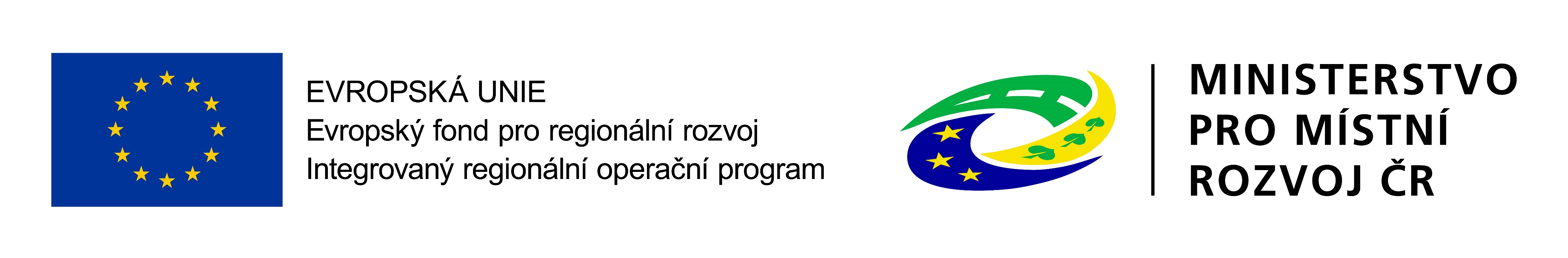 INDIKÁTORY POVINNÉ K
 NAPLNĚNÍ
Kód
Název indikátoru
Měrná
Typ indikátoru
jednotka
6 00 00
Celkový počet účastníků
Osoby
Výstup
6 70 01
Kapacita podpořených služeb
Místa
Výstup
6 70 10
Využívání podpořených služeb
Osoby
Výsledek
1 02 13
Počet sociálních podniků vzniklých díky
Organizace
Výstup
podpoře
1 02 12
Počet podpořených již existujících
Organizace
Výstup
sociálních podniků
5 00 01
Kapacita podporovaných zařízení péče o
Osoby
Výstup
děti nebo vzdělávacích zařízení
5 51 02
Počet podpořených komunitních center
Zařízení
Výstup
12
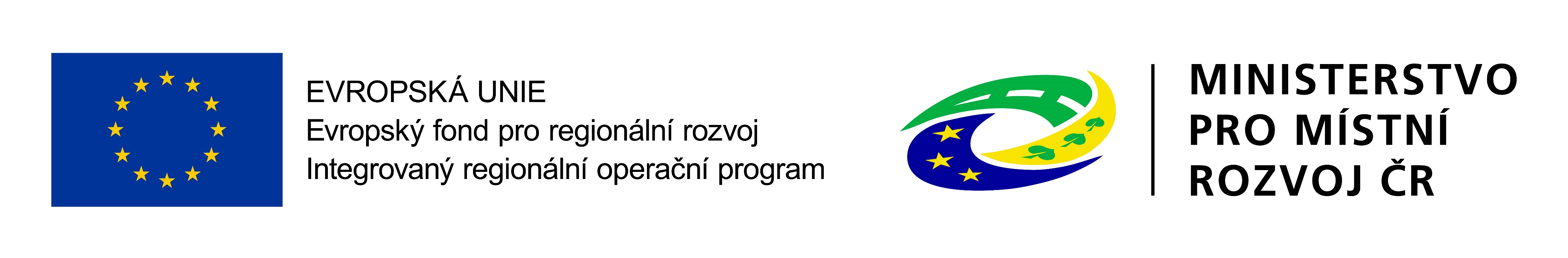 INDIKÁTORY POVINNÉ K
 VYKAZOVÁNÍ
Kód
Název indikátoru
Měrná
Typ indikátoru
jednotka
8 05 00
Počet napsaných a zveřejněných
Dokumenty
Výstup
analytických a strategických dokumentů
(včetně evaluačních)
5 01 30
Počet osob pracujících v rámci
osoby
Výsledek
flexibilních forem práce
5 01 10
Počet osob využívajících zařízení péče
osoby
Výsledek
o děti předškolního věku
5 01 20
Počet osob využívajících zařízení péče
osoby
Výsledek
o děti do 3 let
5 01 05
Počet zaměstnavatelů, kteří podporují
podniky
Výstup
flexibilní formy práce
6 74 01
Nové nebo inovované sociální služby
služby
výstup
týkající se bydlení
13
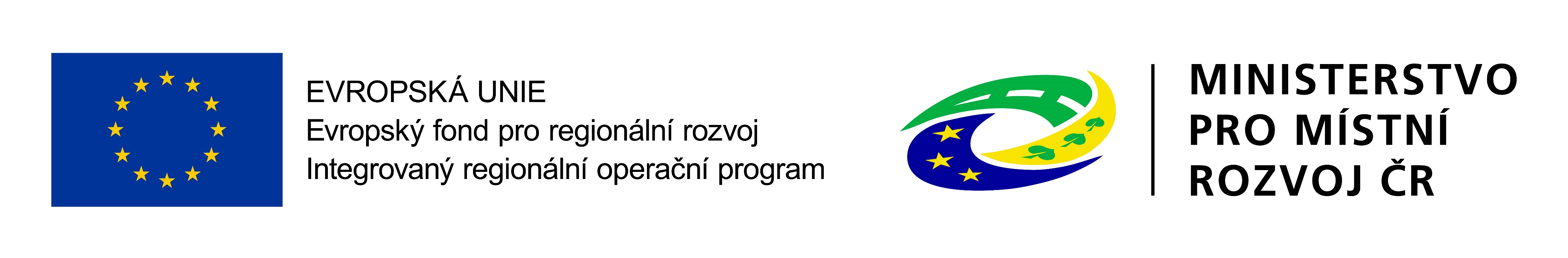 INDIKÁTORY SLEDOVANÉ 
AUTOMATIKOU
Kód
Název indikátoru
Měrná
Typ
jednotka
indikátoru
6 73 15
Bývalí účastníci projektů v oblasti sociálních
osoby
Výsledek
služeb, u nichž služba naplnila svůj účel
6 73 10
Bývalí účastníci projektů u nichž intervence
osoby
Výsledek
formou sociální práce naplnila svůj účel
6 25 00
Účastníci v procesu vzdělávání/odborné
osoby
Výsledek
přípravy po ukončení své účasti
6 26 00
Účastnící, kteří získali kvalifikaci po ukončení
osoby
Výsledek
své účasti
6 28 00
Znevýhodnění účastníci, kteří po ukončení své
osoby
Výsledek
účasti hledají zaměstnání, jsou v procesu
vzdělávání/odborné přípravy, rozšiřují si
kvalifikaci nebo jsou zaměstnaní, a to i OSVČ
14
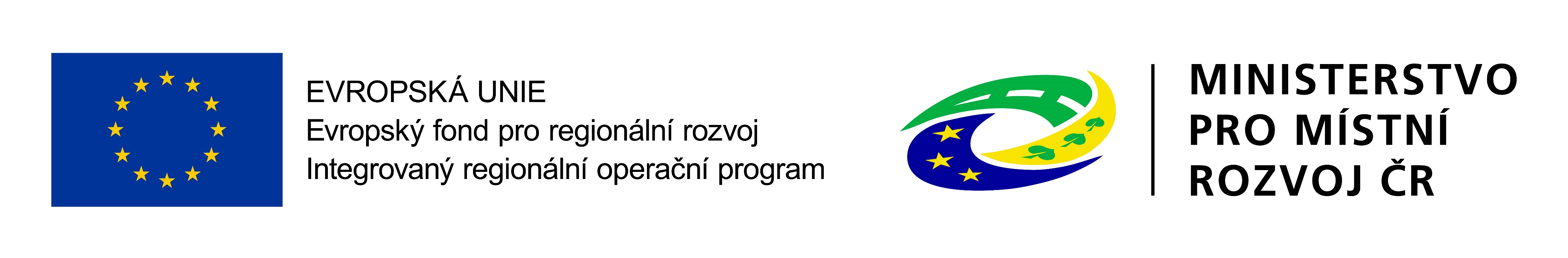 ZPRÁVA O REALIZACI – 
INDIKÁTORY

Pozor
na
prokazatelnost
vykazovaných
hodnot
(záznamy
o každém klientovi).

Počet účastníků projektu je nutno zadávat prostřednictvím systému
IS ESF (www.esfcr.cz) vždy za příslušné monitorované období.

Podpořené  osoby  se  uvádějí  průběžně  s  jakoukoliv  výši  podpory,
systém
hlídá
minimální
hranici
40
hodin,
při
nižším
počtu
podpořenou
osobu
nezapočte.
Průběžné
sledování
naplnění
indikátorů (v ZoR).

Ke  každé  osobě  se  zapisuje,  jakých  podpor  v  rámci  projektu
využila
a
v
jakém
rozsahu
(v
počtu
hodin,
příp.
dnů
apod.,
jednotka se liší podle kategorie využité podpory). U vzdělávání se
dále rozlišuje, zda proběhlo elektronickou formou nebo ne.
15
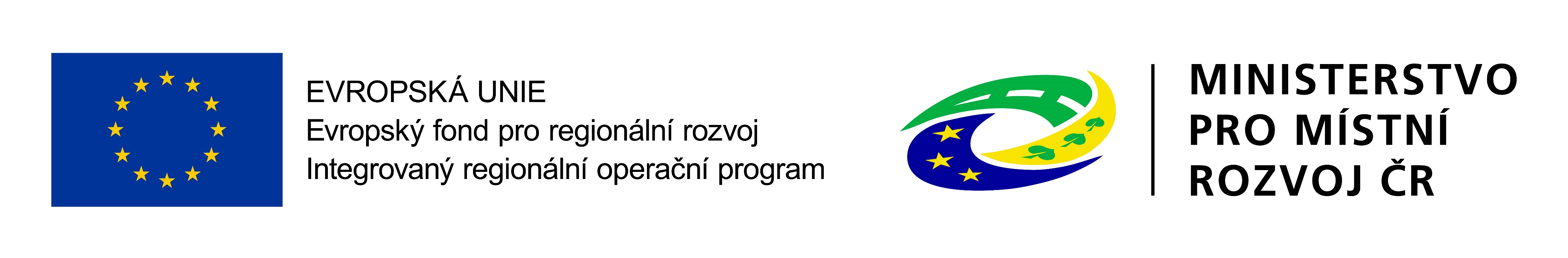 ZPRÁVA O REALIZACI – 
INDIKÁTORY

IS ESF – záznam indikátorů týkající se účastníků projektu

Údaje o podpořených osobách a jejich podporách zapisujte do IS
ESF
2014+
průběžně
tak,
aby
v
rámci
předkládaných
Zpráv
o  realizaci  byly  do  výpočtu  indikátoru  60000  zahrnuty  všechny
osoby, které nejpozději ke konci sledovaného období překročily limit
pro  bagatelní  podporu  a  splnily  tedy  podmínky  pro  vykazování
v indikátoru.
16
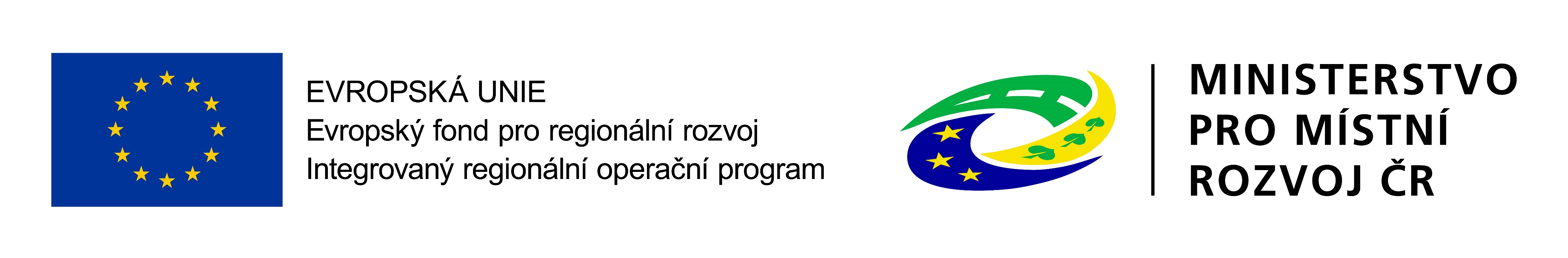 ZPRÁVA O REALIZACI - ŽOP

Obsahem
je
vyúčtování
prostředků
za
dané
monitorované
období
údaje zadávané prostřednictvím soupisek,
o
přílohy – účetní doklady, objednávky, smlouvy, výpisy z účtů.
o
17
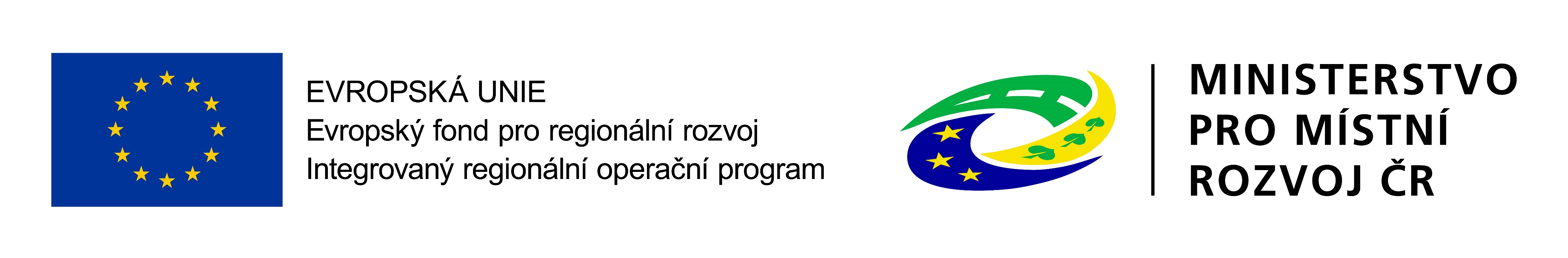 PUBLICITA
18
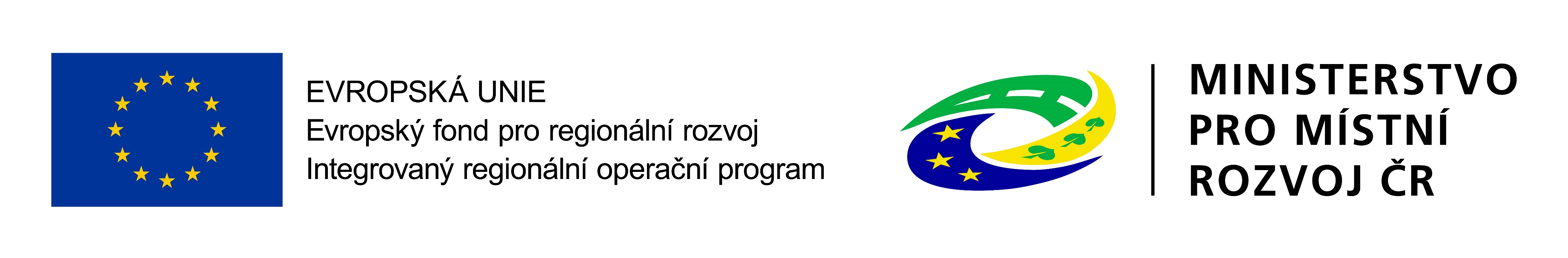 VIZUÁLNÍ IDENTITA - POUŽITÍ
ANO
NE
povinný plakát, dočasná/stála deska nebo
o
interní dokumenty
o
billboard
archivační šanony
o
weby, microsity, sociální média projektu
o
elektronická i listinná komunikace
o
propagační tiskoviny (brožury, letáky, plakáty,
o
pracovní smlouvy, smlouvy s dodavateli,
o
publikace, školicí materiály) a propagační
dalšími příjemci, partnery apod.
předměty
účetní doklady vztahující se k výdajům
o
propagační audiovizuální materiály (reklamní
o
projektu
spoty, product placement, sponzorské vzkazy,
vybavení pořízené z prostředků projektu
o
reportáže, pořady)
(s výjimkou propagačních předmětů)
inzerce (internet, tisk, outdoor)
o
neplacené PR články a převzaté PR
o
soutěže (s výjimkou cen do soutěží)
o
výstupy (např. médii)
komunikační akce (semináře, workshopy,
o
ceny do soutěží
o
konference, tiskové konference, výstavy, veletrhy)
výstupy, kde to není technicky možné
o
PR výstupy při jejich distribuci (tiskové zprávy,
o
(např. strojově generované objednávky,
informace pro média)
faktury)
dokumenty pro veřejnost či cílové skupiny
o
(vstupní, výstupní/závěrečné zprávy, analýzy,
certifikáty, prezenční listiny apod.)
výzva k podání nabídek/zadávací dokumentace
o
zakázek
19
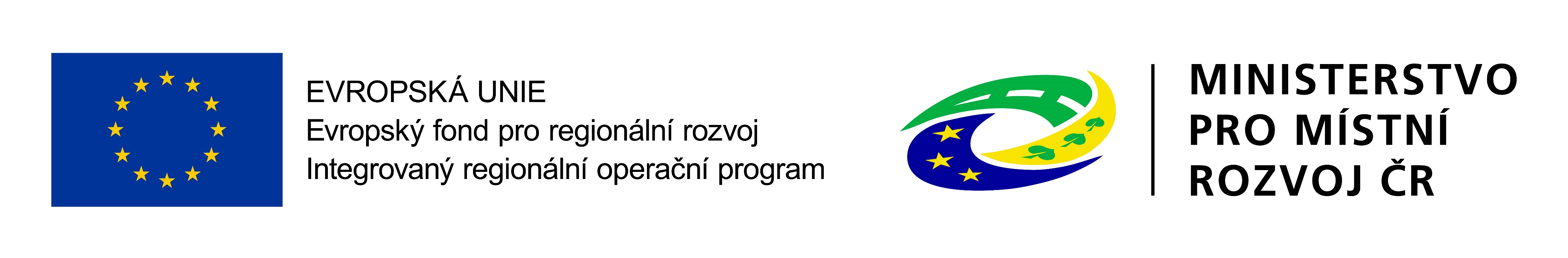 POVINNÝ PLAKÁT

Alespoň 1 povinný plakát min. A3 s informacemi
o projektu – pro tvorbu je nutné použít el. šablonu na
https://publicita.dotaceeu.cz/

Po celou dobu realizace projektu

V místě realizace projektu snadno viditelném pro
veřejnost, jako jsou vstupní prostory budovy
Pokud je projekt realizován na více místech, bude umístěn

na všech těchto místech
Pokud nelze umístit plakát v místě realizace projektu, bude

umístěn v sídle příjemce
Pokud příjemce realizuje více projektů OPZ v jednom místě, je

možné pro všechny tyto projekty umístit pouze jeden plakát
20
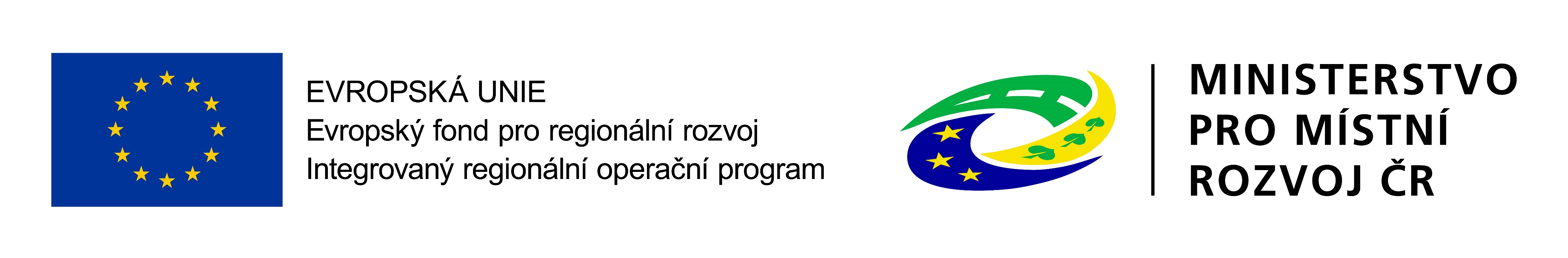 POVINNÝ PLAKÁT
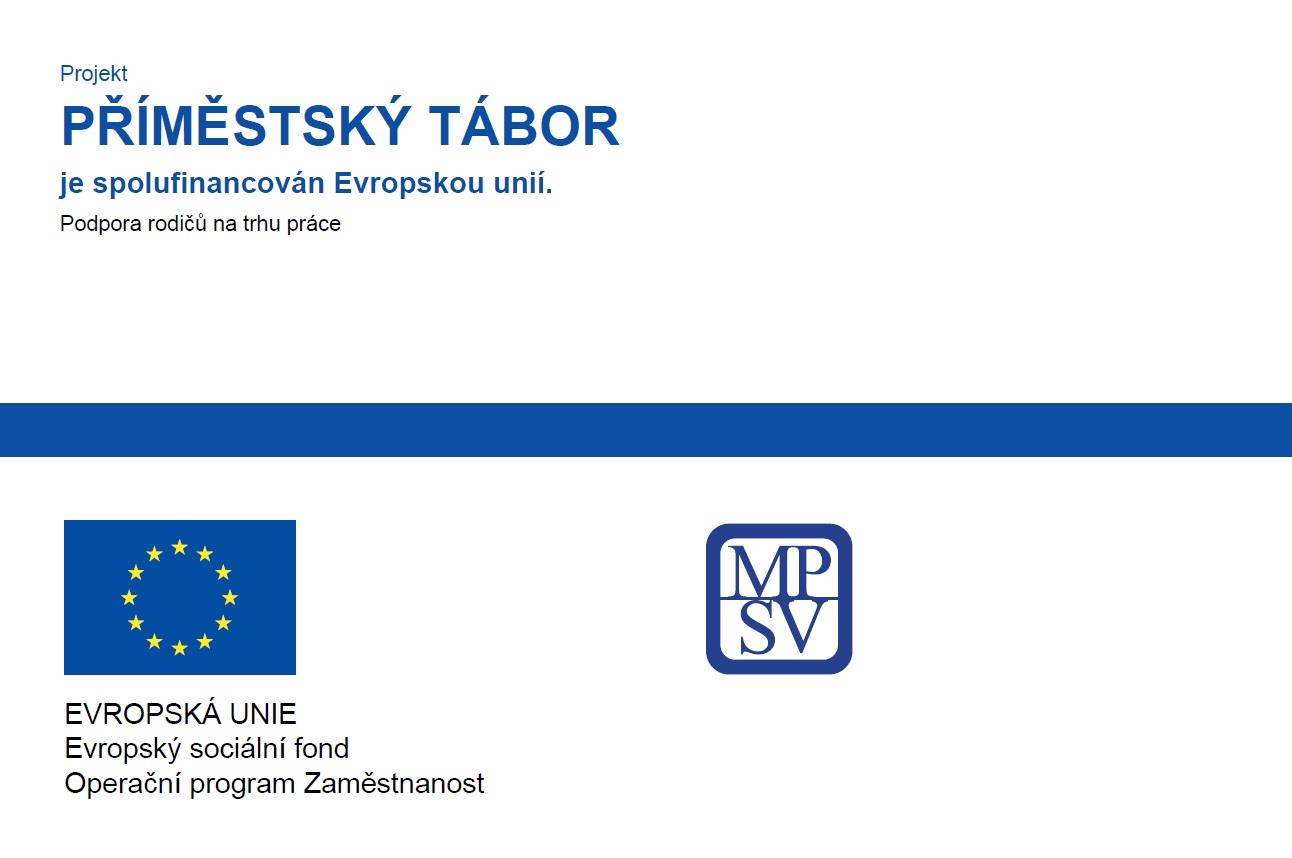 21
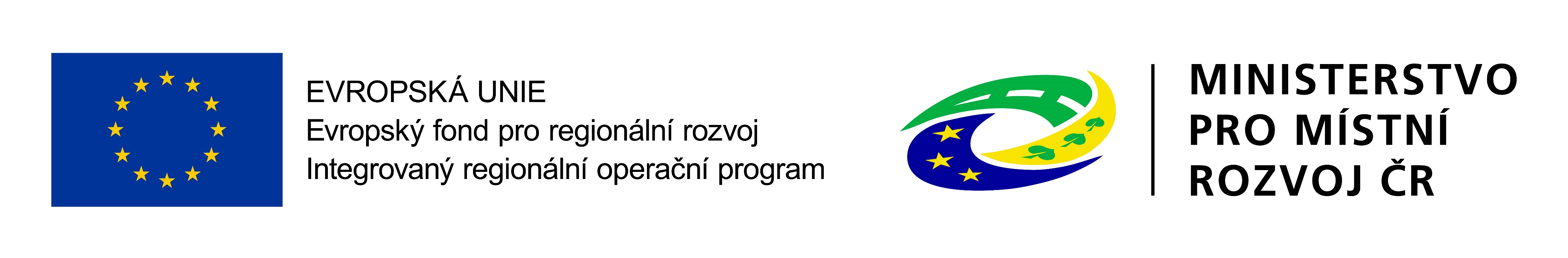 WEB PŘÍJEMCE

Logo ESF na webových stránkách příjemce, včetně
příp. profilů projektu na sociálních sítích.

Logo ESF na viditelném místě v horní části obrazovky
bez nutnosti rolovat.

Při umístění více log v řadě, logo ESF zcela vlevo.
22
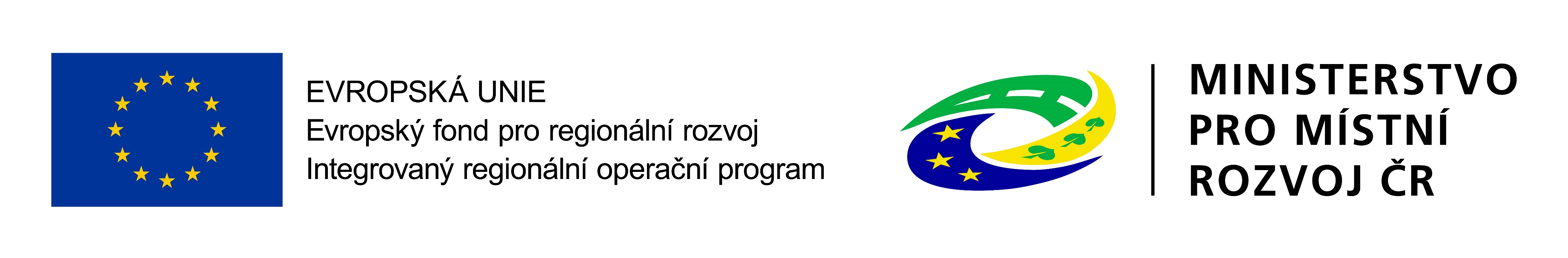 PUBLICITA

Generátor  povinné  publicity  ESIF  je  nutné  použít  pro  vytvoření  povinného  plakátu,  který
musí každý příjemce podpory umístit v místě realizace projektu (ev. dočasná/stálá deska
či billboard). http://publicita.dotaceeu.cz
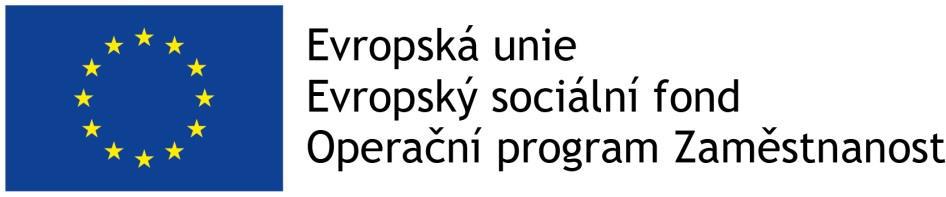 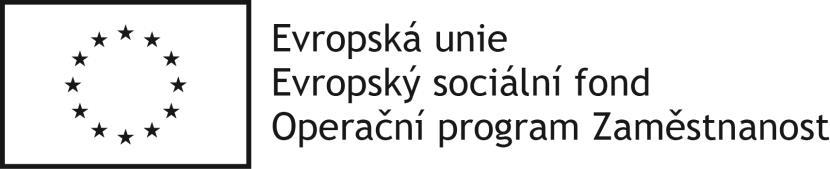 23
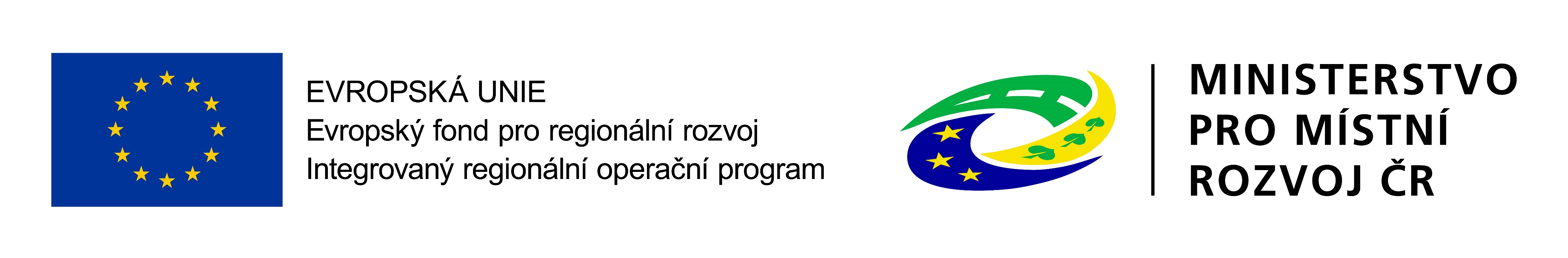 PLÁN AKTIVIT
24
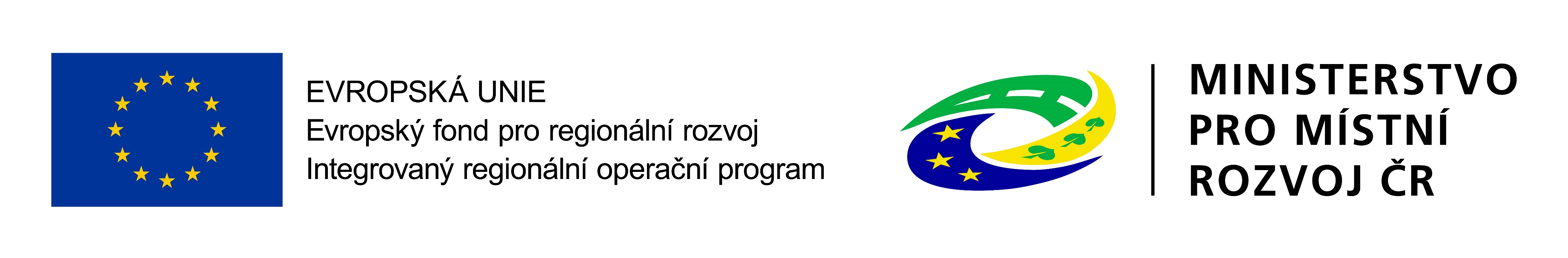 PLÁN AKTIVIT PROJEKTU

ŘO  si  může  vyžádat  plán  aktivit  projektu  na  období  1  –  6  měsíců,
a to i opakovaně, až na celou dobu realizace projektu.

Plán
aktivit
slouží
ŘO
k
provádění
neohlášených
kontrol
realizace
projektu pro snížení rizika podvodu.

Výzva k předložení plánu aktivit a jeho doložení probíhá prostřednictvím
depeše v MS2014+.

Příjemce  má  vždy  nejméně  2 týdny  na  zpracování  a  předložení  plánu
aktivit.

Předkládá  se  ve  formě  tabulky  ve  formátu  .xls  dle  vzoru  na  esfcr.cz
(složka Dokumenty, záložka Pokyny k vyplnění zprávy o realizaci), která
je elektronicky podepsaná osobou oprávněnou jednat za příjemce vůči
ŘO.

Zahrnuje všechny skupinové akce pro CS.
25
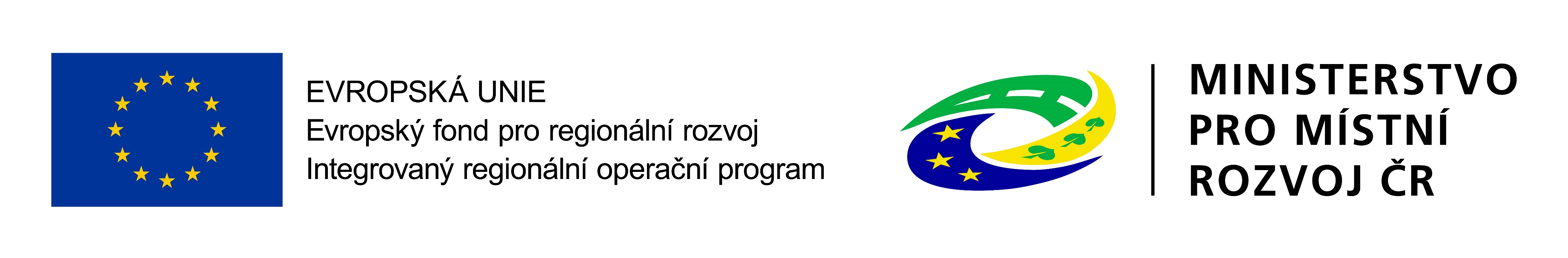 ÚDAJE V PLÁNU AKTIVIT
Jednorázové akce
Provozovny, služby klientům
•
datum akce;
•
název provozovny;
•
čas zahájení akce;
•
krátký popis poskytovaných služeb;
•
čas ukončení akce;
•
adresa poskytování služeb (obec,
•
plánovaný čas pro přestávky (přerušení
ulice, číslo popisné, včetně označení
akce) v délce více než 15 minut;
místnosti);
•
název akce a krátký popis obsahu akce;
•
specifikace provozní doby (dny v týdnu
•
místo konání akce (obec, ulice, číslo
a přesnou otevírací dobu, včetně
popisné, včetně označení místnosti);
případných přestávek v jednotlivých
•
realizátor akce;
dnech);
•
zda se jedná o akci pouze pro cílovou
•
provozovatel.
skupinu projektu, nebo i pro další
osoby;
27
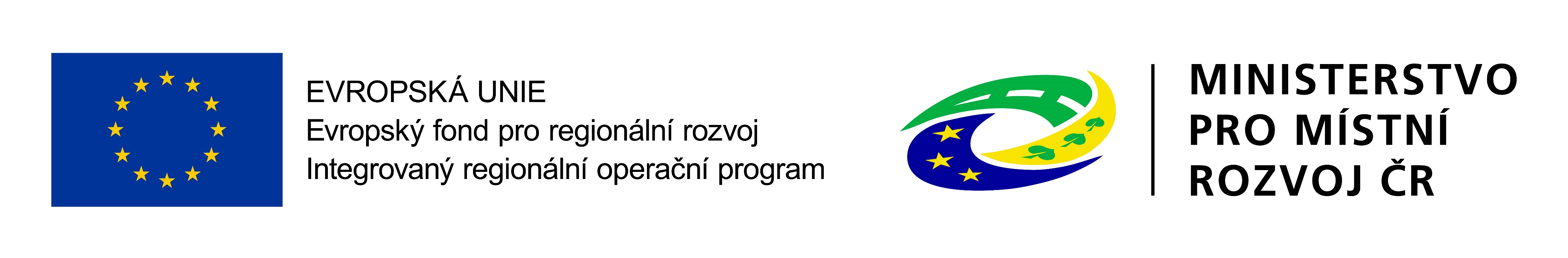 PLÁN AKTIVIT PROJEKTU – 
SANKCE

Sankce za nepředložení plánu aktivit: 0,5 % z celkové částky dotace.

Pokud  ŘO  při  kontrole  na  místě  identifikuje,  že  aktivita,  která  byla
nahlášena v plánu aktivit projektu na daném místě a ve stanovený čas
neprobíhá, jedná se o porušení rozpočtové kázně.

Sankce za porušení rozpočtové kázně: 2 % z celkové částky dotace.
Výjimky:

Příjemce  poskytl  ŘO  aktualizaci  plánu  aktivitu  projektu,  ve  které  měl
ŘO možnost získat informaci o změně místa či termínu konání aktivity
(či jejím zrušení bez náhrady).

Nekonání
aktivity
zapříčinily
okolnosti,
které
příjemce
postupující
s náležitou péčí nemohl
ovlivnit ani předvídat (např. náhlé onemocnění
lektora). Toto je příjemce povinen prokázat.
28
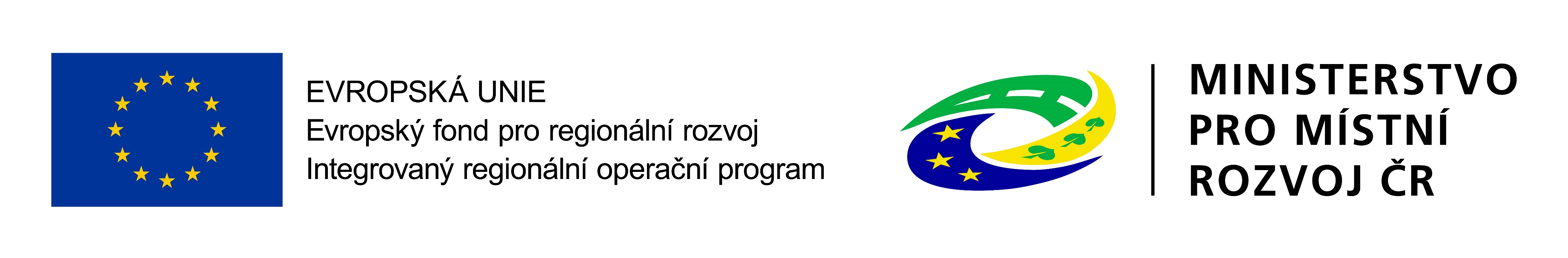 AKTUALIZACE PLÁNU AKTIVIT

Prostřednictvím depeše v MS 2014+.

Předkládá se ve formě tabulky ve formátu .xls dle vzoru na esfcr.cz
(složka Dokumenty, záložka Pokyny k vyplnění zprávy o realizaci), která
je  elektronicky  podepsaná  osobou  oprávněnou  jednat  za  příjemce
vůči ŘO.

Aktivitu lze změnit nejpozději 3 pracovní dny před nahlášeným
termínem (tzn. mezi nahlášením a termínem akce zůstávají 2 pracovní
dny).

Nesplnění povinnosti nahlásit ŘO aktualizaci plánu aktivit projektu
není porušením rozpočtové kázně.
29
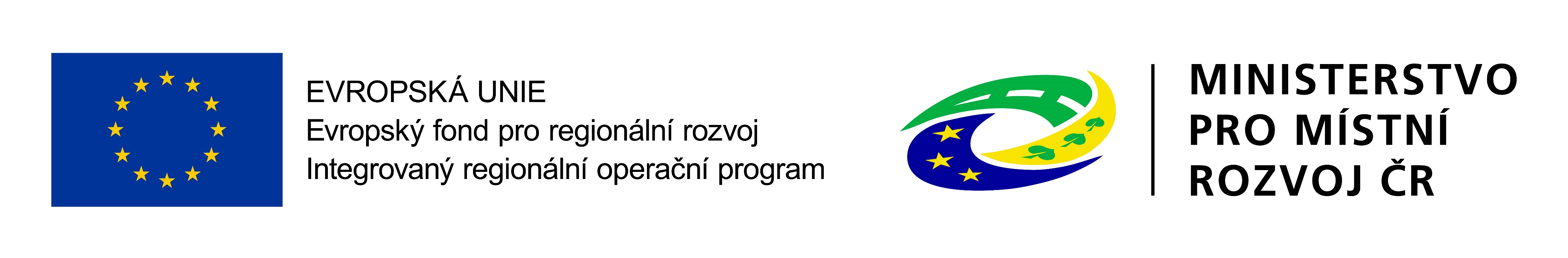 ZPŮSOBILÉ A NEZPŮSOBILÉ
VÝDAJE
30
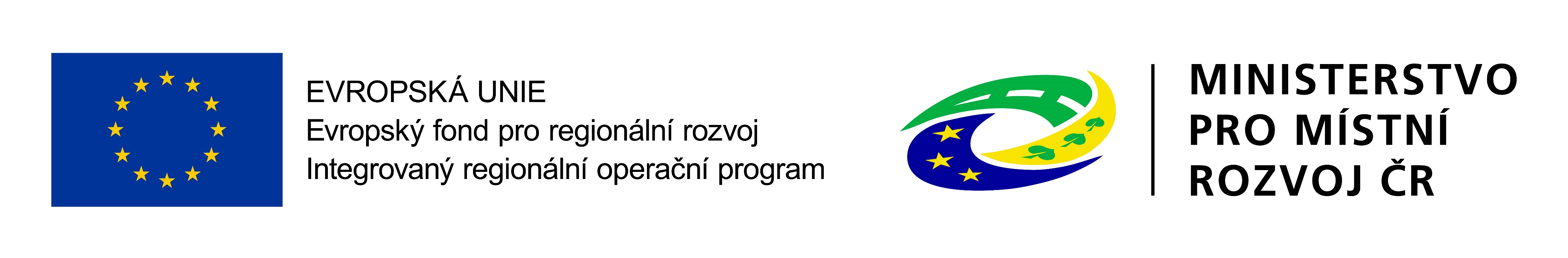 ZPŮSOB FINANCOVÁNÍ

Aplikován režim Ex ante (zálohové financování)

Zálohové platby dle finančního plánu:
1. zálohová platba

= až do výše 100 % dotace, obvykle ve výši 30 % nebo 50 %
další zálohové platby

= součet vzniklých a zároveň vyúčtovaných způsobilých výdajů
závěrečná platba/vratka dle vyúčtování zálohových plateb

a skutečně prokázaných výdajů
31
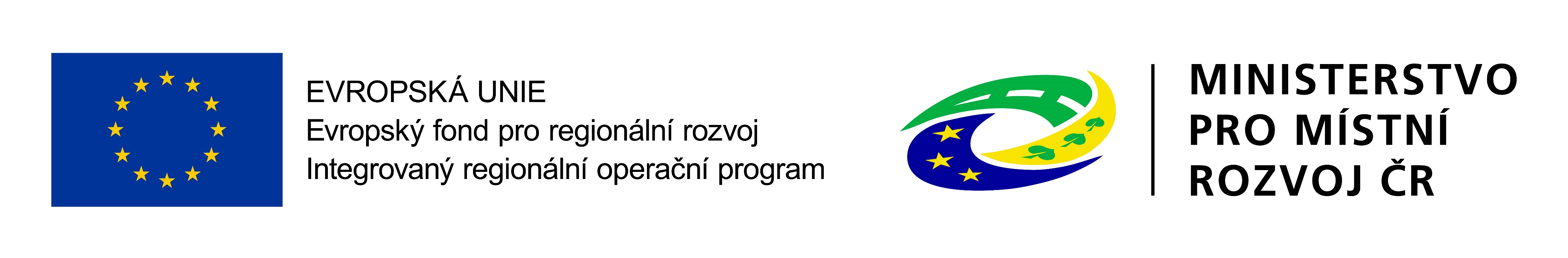 ZPŮSOBILÉ VÝDAJE
Všechny výdaje musejí splňovat podmínku:
Hospodárnosti

Efektivnosti

Účelnosti

Vznikly v době realizace projektu


Řídicí
orgán
(ŘO)
je
oprávněn
si
od
příjemce
vyžádat
jakýkoli
dokument,  který  je  nezbytný  pro  ověření  způsobilosti  výdajů  v  rámci
projektu  (a  může  se  jednat  i  o  dokument,  který  vznikl  v  době  před
zahájením realizace projektu).
32
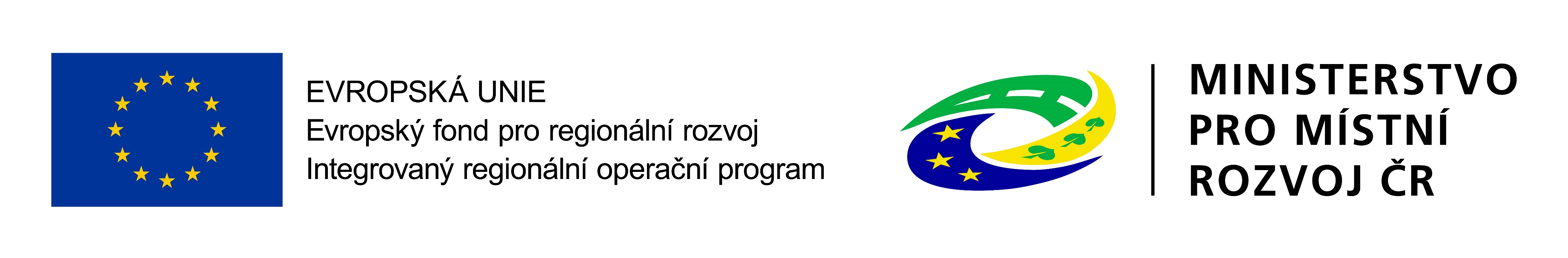 REÁLNÉ VYKAZOVÁNÍ 
VÝDAJŮ

Režim financování projektu metodou skutečně vzniklých výdajů:
stanovení způsobilosti na základě vykázání skutečně vzniklých

a uhrazených výdajů;
způsobilé výdaje na základě doložení účetního, daňového či jiného

dokladu.

Časová způsobilost = datum vzniku nákladu musí spadat do období
realizace projektu.

Úhrada výdaje = vždy je třeba mít doklad o úhradě výdaje.
33
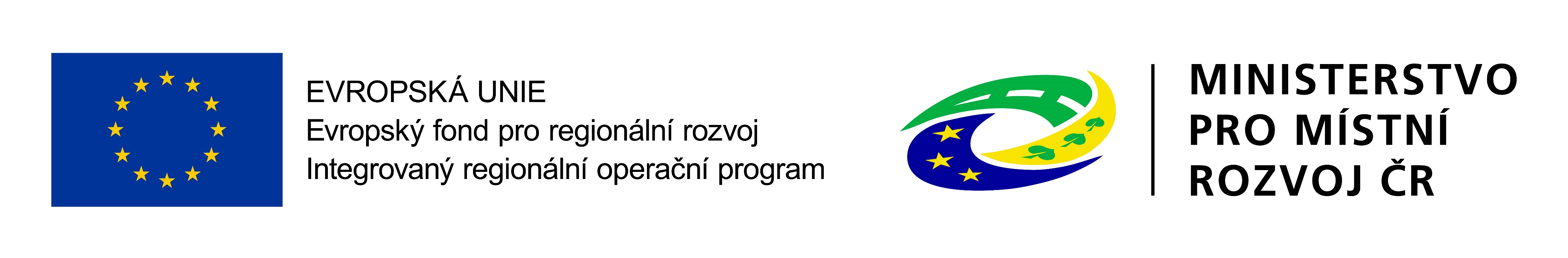 DOKLADOVÁNÍ VÝDAJŮ

Veškeré výdaje, které svojí povahou spadají do přímých nákladů
projektu (PN) musí být příjemce schopen doložit.

Originály dokladů musí být označeny registračním číslem projektu.

Do IS KP2014+ je třeba naskenovat všechny doklady, z nichž je
nárokována částka přesahující 10 000 Kč, a s nimi také doklady
o zaplacení.
34
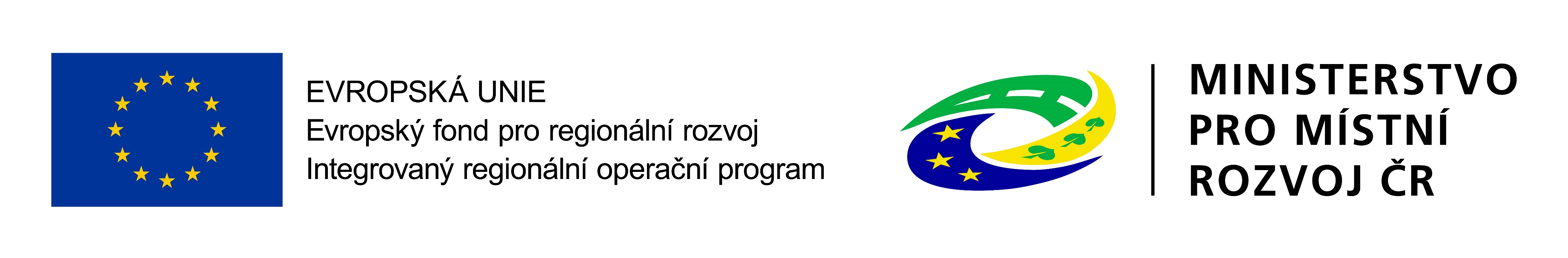 ÚČETNÍ DOKLADY

Označení (faktura, příjmový doklad, výdajový doklad)

Obsah účetního případu

Účastníci účetního případu

Peněžní částka (cena za měrnou jednotku/cena celkem)

Okamžik vyhotovení ÚD a okamžik uskutečnění ÚP

Podpisový záznam osoby odpovědné za ÚP

Podpisový záznam osoby odpovědné za zaúčtování
35
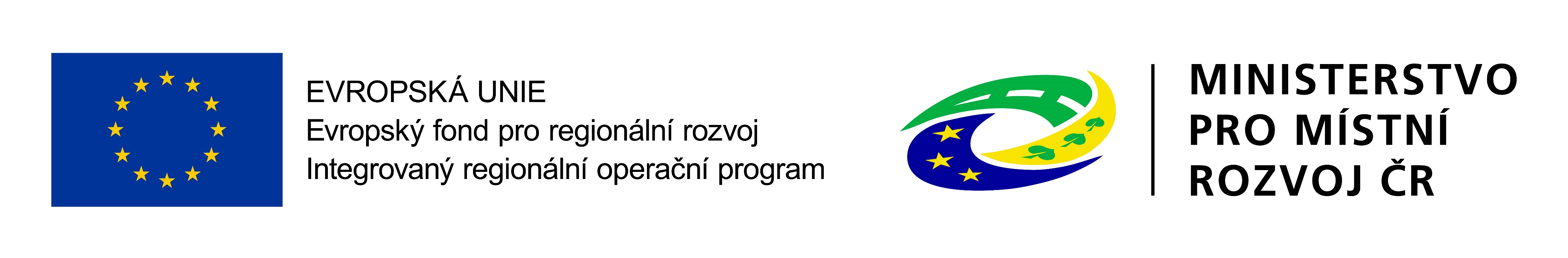 KATEGORIE ZPŮSOBILÝCH
 VÝDAJŮ OPZ

1. Celkové způsobilé výdaje
1.1 Přímé náklady

1.1.1  Osobní náklady

1.1.2  Cestovné

1.1.3  Zařízení, vybavení a spotřební materiál

1.1.4  Nákup služeb

1.1.5  Drobné stavební úpravy (do 40 tis. Kč)

1.1.6  Přímá podpora CS

1.2 Nepřímé náklady

36
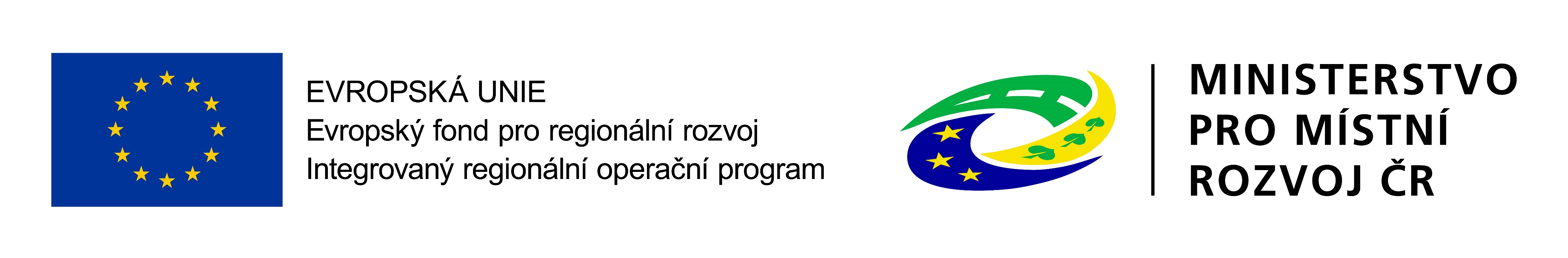 NEPŘÍMÉ NÁKLADY

Prokazují se % poměrem vůči skutečně vynaloženým způsobilým
přímým nákladům v rámci ZoR s ŽoP.

Každá platba příjemci v sobě zahrnuje prostředky
na přímé i nepřímé náklady dle stanoveného poměru.

Nejčastěji 25% přímých nákladů.

Na základě závěrečného vyúčtování se může % NN snížit.
37
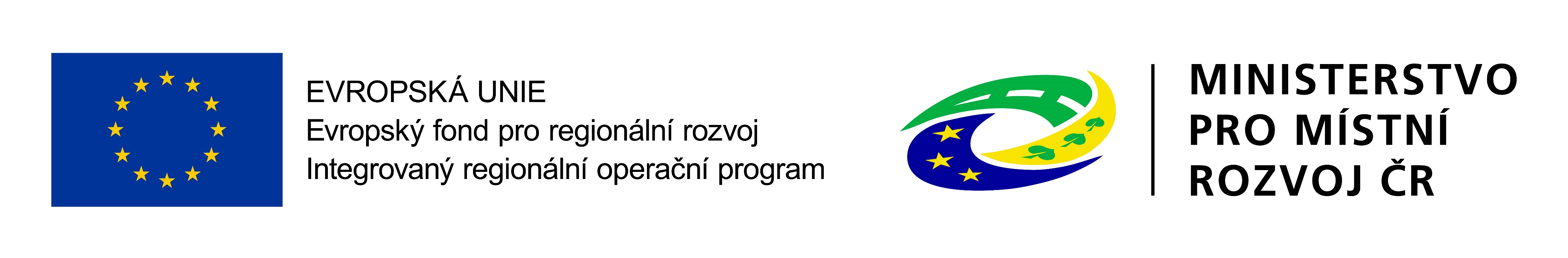 NEPŘÍMÉ NÁKLADY

Pro projekty, u nichž podstatná většina nákladů vznikne formou nákupu
služeb od externích dodavatelů, jsou způsobilá procenta nepřímých
nákladů snížena.

Podíly pro nepřímé náklady jsou sníženy pro projekty s objemem
nákupu služeb v těchto intencích:
Podíl nákupu služeb
Snížení podílu nepřímých nákladů
na celkových přímých
vyhlášeného ve výzvě
způsobilých nákladech
projektu
Do 60% včetně
Platí základní podíly nepřímých nákladů
Více než 60% a méně než
Snížení na 3/5 (60%) základního podílu,
90%
tj. 15%
Snížení na 1/5 (20%) základního podílu,
90% a výše
tj. 5%
38
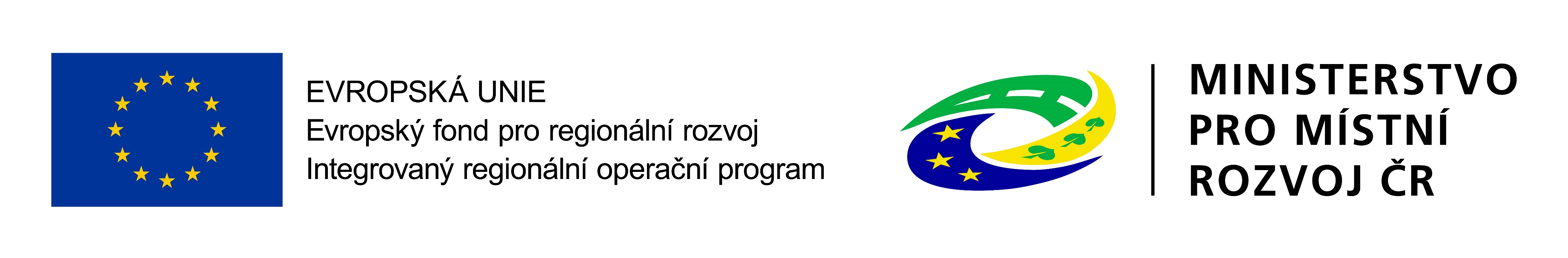 NEPŘÍMÉ NÁKLADY

Administrativa,
řízení
projektu
(včetně
finančního),
účetnictví,
personalistika
komunikační
a
informační
opatření,
občerstvení
a stravování a podpůrné procesy (stravné i pro CS).

Cestovní
náhrady
spojené
s
pracovními
cestami
realizačního
týmu.

Spotřební materiál, zařízení a vybavení (neplatí pro CS).

Prostory pro realizaci projektu (prostory k administraci, odpisy platí
i pro CS, energie, vodné, stočné platí i pro CS.

Ostatní provozní výdaje (internet, telefon i pro CS).
39
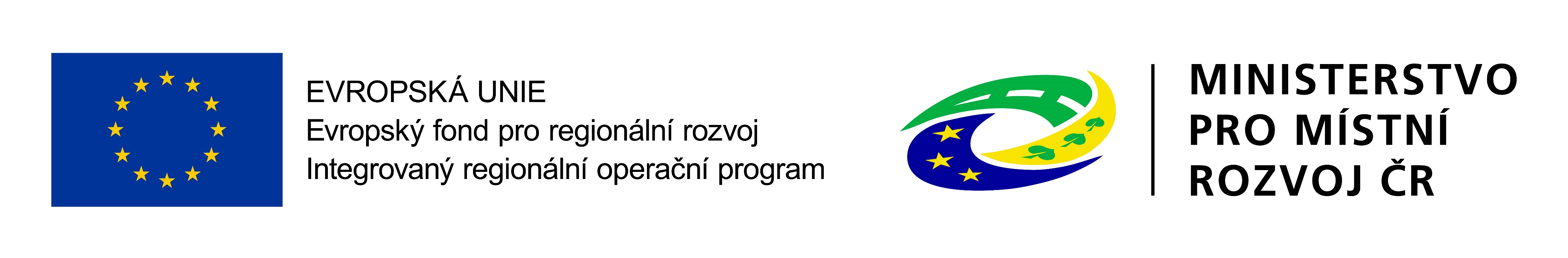 OSOBNÍ NÁKLADY

Pracovní úvazky zaměstnance se nesmí překrývat a není možné, aby
byl za stejnou práci placen vícekrát.

Výše
úvazku
=
maximálně
1,0
(součet
veškerých
úvazků
zaměstnance  u  všech  subjektů  zapojených  do  projektu  –  příjemce
i  partnera  projektu),  a  to  po  celou  dobu  zapojení  daného  pracovníka
do realizace projektu.

Realizační tým projektu (RT) = zařazení mezi přímé/nepřímé náklady
projektu  dle  pracovní  náplně  v  projektu,  dle  vazby  na  CS  –  přímá  x
nepřímá vazba.

PŘÍMÉ  NÁKLADY:  pouze  přímá  práce  s  CS  nebo  zajištění  výstupu,
který je určen k přímému využití CS.

NEPŘÍMÉ  NÁKLADY:  projektový/finanční  manažer  a  ostatní  pozice
(administrativní, podpůrné), které nepracují přímo s CS.
40
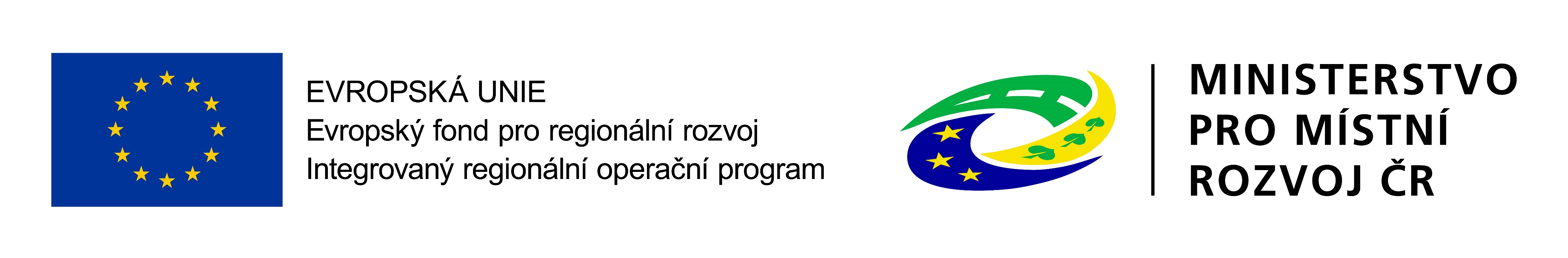 OSOBNÍ NÁKLADY

Pracovní  smlouvy,  DPČ  a  DPP  musí  být  uzavřeny  v  souladu  se
zákoníkem práce.

Mzdové  náklady  =  hrubá  mzda  /  plat  nebo  odměna  (DPČ,  DPP,
OSVČ)  +  odvody  zaměstnavatele  na  SP  a  ZP  a  další  poplatky
spojené
se
zaměstnancem
hrazené
zaměstnavatelem
povinně
na základě právních předpisů (např. zákonné pojištění odpovědnosti
zaměstnavatele
za
škodu
při
pracovním
úrazu
nebo
nemoci
z povolání).

Náhrady
•
za
dovolenou
(4,
5
nebo
8
týdnů
dovolené
dle
typu
zaměstnavatele, viz § 213 zákona č. 262/2006 Sb., zákoník práce)
-
způsobilé
pouze
v
rozsahu,
v
jakém
odpovídají
zapojení
zaměstnance do realizace projektu;
•
v případě překážek v práci (v souladu se zákoníkem práce);
•
za dny dočasné pracovní neschopnosti nebo karantény (jejich
poměrná část).
41
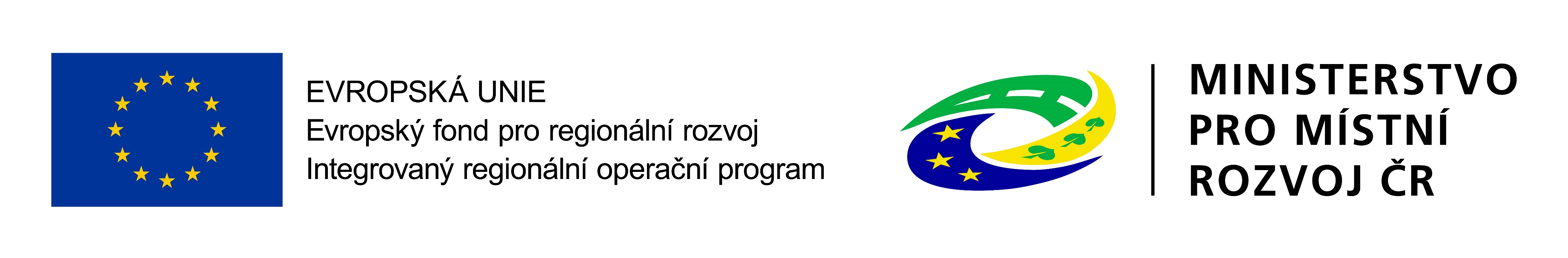 OSOBNÍ NÁKLADY

Náležitosti PS, DPČ a DPP:
Popis pracovní činnosti vykonávané pro projekt

Identifikace projektu (název či reg. číslo)

Výše úvazku či počet hodin za časovou jednotku

Výše mzdy, platu, odměny


Další zákonem stanovené náležitosti:
PS
(druh
práce,
místo
výkonu,
den
nástupu
do
práce,
nárok

na dovolenou, způsob výpovědi apod.);
DPP, DPČ (doba na kterou se dohoda uzavírá, musí být uzavřena

písemně).

Vykazují se v soupisce lidských zdrojů: SD – 2 Lidské zdroje.

U
osobních
nákladů
projektu
nad
10
tis.
Kč
příjemce
dokládá
ke kontrole také kopie výpisů z BÚ, případně kopie VPD.
42
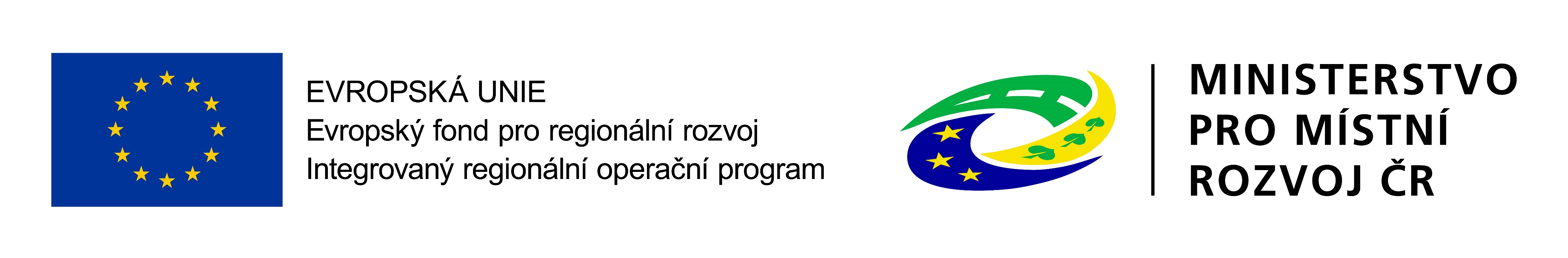 PRACOVNÍ VÝKAZY

Pracovní výkazy jsou u pracovníků projektu vyžadovány jen
při výskytu alespoň jedné z následujících 2 okolností:
a)
jedná se o pracovníka, který v rámci daného pracovněprávního vztahu
vykonává činnosti pro projekt i mimo projekt;
b)
jedná se o projekt, ve kterém se využívají nepřímé náklady, a popis
pracovní činnosti  u dané pracovní pozice obsahuje činnosti spadající
jak do přímých, tak do nepřímých nákladů).

Výkazy
se
zpracovávají
za
jednotlivé
měsíce
(ne
po
dnech,
ale po skupinách činností).

Pracovní výkaz:
musí být podepsán pracovníkem a nadřízeným pracovníkem, u obou

podpisů musí být uvedeno datum podpisu;
sken pracovního výkazu musí být nahrán do ISKP14+.


https://www.esfcr.cz/pracovni-vykaz-opz
43
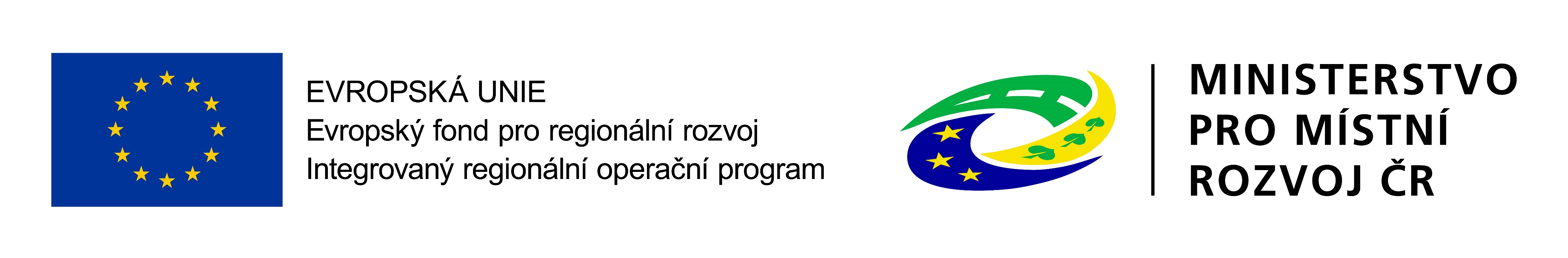 PRACOVNÍ VÝKAZ - VZOR
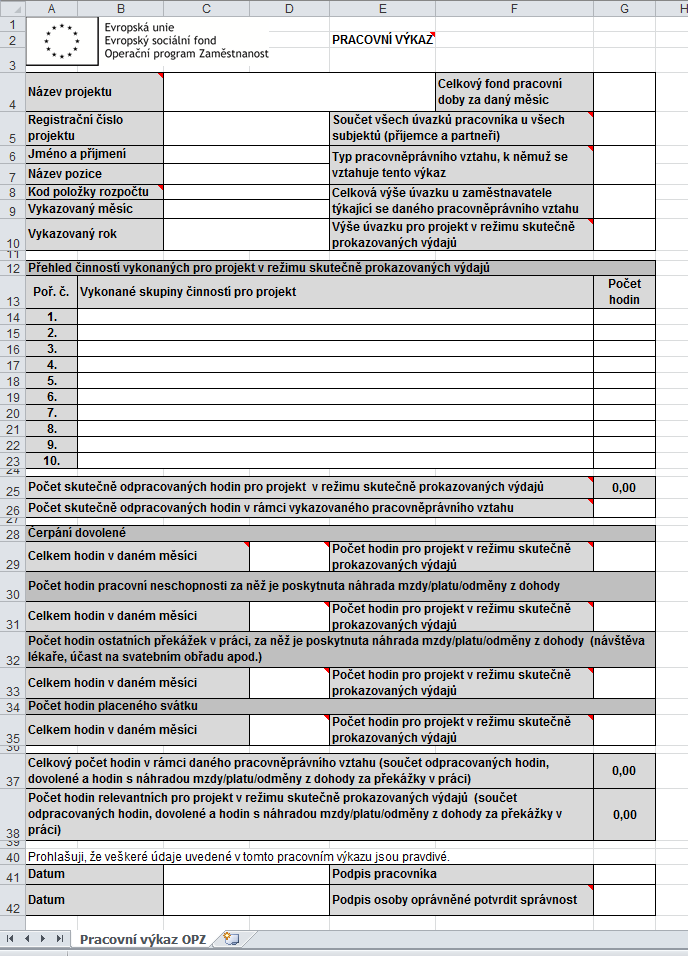 44
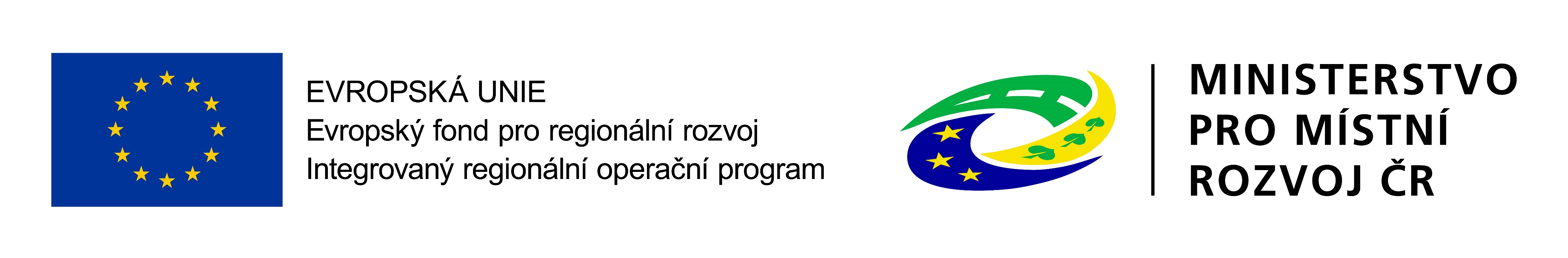 CESTOVNÉ
Cestovní
náhrady
=
náhrady
za
jízdní
výdaje,
výdaje
za
ubytování,
za stravné a za nutné vedlejší výdaje.
Cestovní
náhrady
spojené
s
pracovními
cestami
(tuzemské
i zahraniční) realizačního týmu jsou hrazeny z nepřímých nákladů!

Pro zaměstnance českých subjektů při zahraničních cestách (PN)
– dle vyhlášky MPSV a MF, cestovné po ČR NN, kapesné v cizí měně
je způsobilým výdajem až do 40 % stravného.

Pro  zahraniční  experty  při  pracovní  cestě  do  ČR  (PN)  –  tzv.  „per
diems“  ve  výši  230  EUR  (http://ec.europa.eu/europeaid/perdiem_en)
nebo
paušál
75
EUR,
zahrnují
náklady
na
ubytování,
stravné,
a cestovné v ČR a výdaj za dopravu experta do ČR a zpět.
45
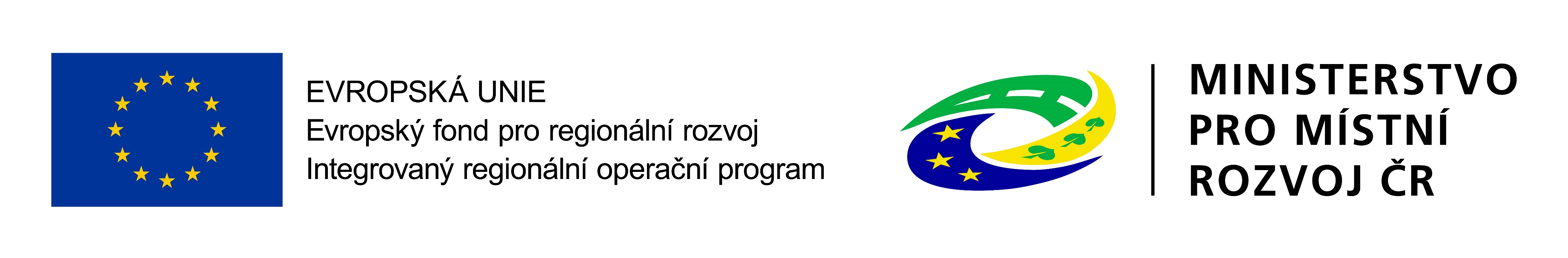 ZAŘÍZENÍ A VYBAVENÍ, SPOTŘEBNÍ
MATERIÁL (VČ. NÁJMU A ODPISŮ)

Investiční  výdaje  =  odpisovaný  hmotný  majetek  (pořizovací  hodnota
vyšší než 40 tis. Kč) a nehmotný majetek (pořizovací cena vyšší než 60
tis. Kč).

Neinvestiční výdaje = neodpisovaný hmotný (pořizovací hodnota nižší
než 40 tis. Kč) a nehmotný majetek (pořizovací cena nižší než 60 tis. Kč).

Zařízení  a  vybavení  pro  členy  RT,  kteří  přímo  pracují  s  CS  nebo
zajišťují výstup k přímému využití CS.

Nákup
vybavení
pro
RT,
např.
nákup
výpočetní
techniky
-
pro
pracovníky RT lze pořídit pouze takový počet  kusů zařízení a vybavení,
který  odpovídá  výši  úvazku  členů  RT  =  1  ks  na  1  úvazek;  pokud  je
úvazek
nižší,
lze
uplatnit  pouze
část
pořizovací
ceny,
vztahující
se
k  danému  úvazku  (0,5  úvazek  =  0,5  ceny  výpočetní  techniky),  úvazky
jednotlivých členů RT je možné sčítat.

Nově zařazen do této skupiny výdajů i nábytek (rozdíl oproti OP LZZ).

Pokud  jakýkoliv  nákup  zařízení  a  vybavení  patří  na  základě  vymezení
nepřímých  nákladů  (dle kapitoly  6.4.16  Spec.  pravidel)  mezi  nepřímé
náklady, nelze tyto výdaje řadit mezi přímé způsobilé náklady.
46
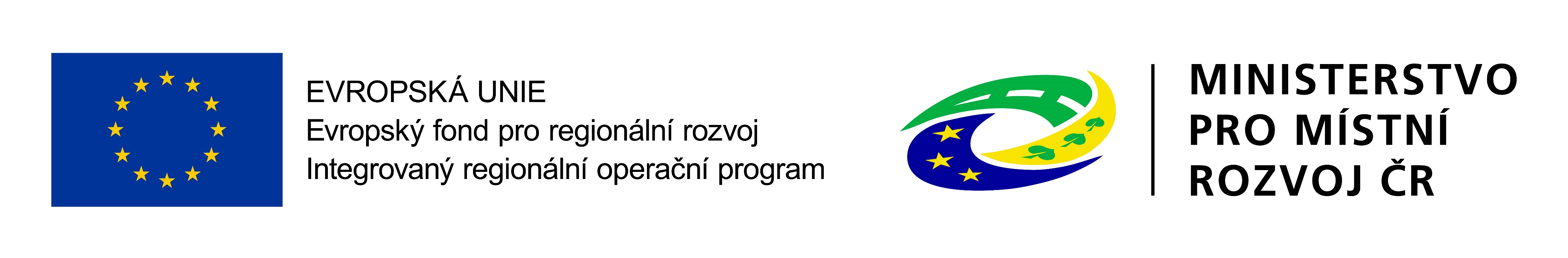 ZAŘÍZENÍ A VYBAVENÍ, SPOTŘEBNÍ
MATERIÁL (VČ. NÁJMU A ODPISŮ)
V rámci kapitoly lze také hradit:

Nájem či leasing zařízení a vybavení, budov
Operativní  leasing  =  nájemné  (splátky)  leasingu,  smlouva  o  nájmu

nebo operativním leasingu
Finanční leasing = způsobilé jsou pouze splátky leasingu, vztahující se

k
období
trvání
projektu
(daně
a
finanční
činnost
pronajímatele
související s leasingovou smlouvou nejsou způsobilými
výdaji).

Odpisy (daňové)
Dlouhodobého
hmotného
a
nehmotného
majetku
používaného

pro účely projektu, které využívá CS.
Jsou  způsobilým  výdajem  po  dobu  trvání  projektu  za  předpokladu,  že

nákup takového majetku není součástí způsobilých výdajů na projekt.
47
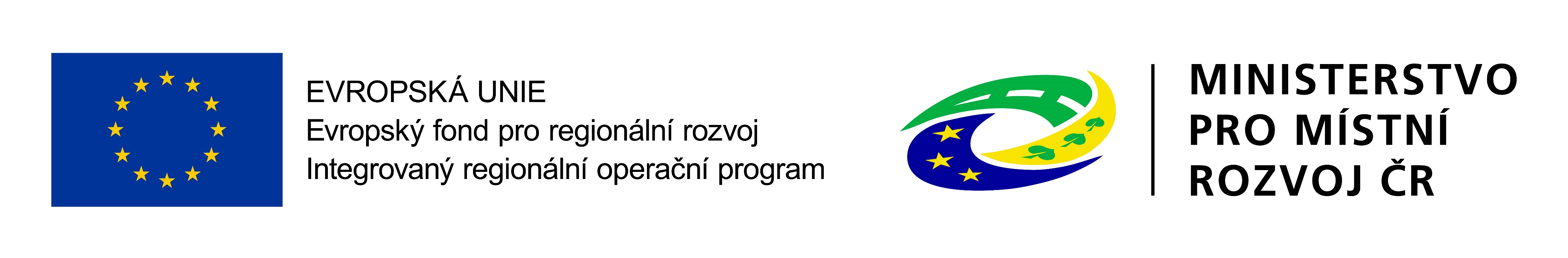 NÁKUP SLUŽEB, DROBNÉ 
STAVEBNÍ
ÚPRAVY
Nákup služeb
Dodání služby musí být nezbytné k realizaci projektu a musí vytvářet novou
hodnotu, např.:

zpracování analýz, průzkumů, studií

lektorské služby

školení a kurzy

vytvoření nových publikací, školicích materiálů nebo manuálů, CD/DVD

pronájem prostor pro práci s CS (např. pronájem učebny)
Drobné stavební úpravy

Cena
všech
dokončených
stavebních
úprav
v
jednom
zdaňovacím
období,  která  nepřesáhne  v  úhrnu  40  000  Kč  na  každou  jednotlivou
účetní položku majetku.

Např.
úprava
pracovního
místa,
které
usnadní
přístup
osobám
zdravotně postiženým.
48
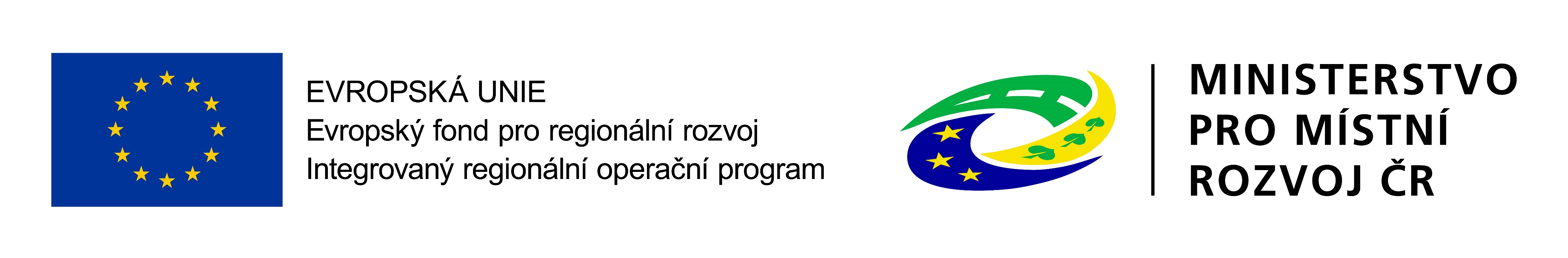 PŘÍMÁ PODPORA PRO CS

Mzdy  zaměstnanců  z  CS  (PS,  DPČ,  DPP  ne)  –  max.  limit  stanovený
pro  měsíc  práce  zaměstnance  je  ve  výši  trojnásobku  minimální  mzdy
za měsíc při 40hodinové týdenní pracovní době.

Cestovné, ubytování a stravné při služebních cestách pro CS.

Příspěvek na péči o dítě a další závislé osoby – poskytuje se po dobu
trvání
školení
nebo
při
nástupu
nezaměstnané
osoby
do
nového
zaměstnání (v tomto případě se poskytuje po dobu max. 6 měs.).

Příspěvek
na
zapracování
(dle
zákona
č.
435/2004
Sb.,
zákon
o
zaměstnanosti)
–
poskytuje
se
po
dobu
max.
3
měs.,
nejvýše
do poloviny minimální mzdy.

Jiné nezbytné náklady  pro CS pro realizování jejich  aktivit (prohlídka
zdravotní způsobilosti pro výkon práce, výpis z rejstříku trestů).
49
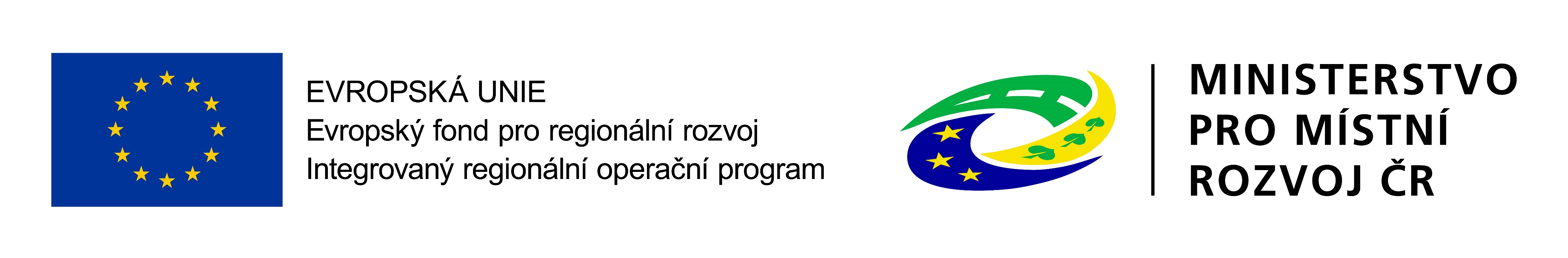 PŘÍJMY PROJEKTU

Příjmy  za  poskytované  služby,  které jsou  i  jen  částečně  financované
v rámci projektu (konferenční poplatky, poplatky za školení apod.).

Příjmy  za  prodej  výrobků,  které  vznikly  v  rámci  projektu  (tj.  výrobků,
na jejichž vznik byly vynaloženy výdaje projektu).

Pronájem prostor, zařízení, softwaru atd. financovaných v rámci projektu.

Prostředky, kterými partner či další subjekt zapojený do realizace projektu
(např.  jako  zaměstnavatel  školených  osob)  spolufinancuje  z  vlastních
zdrojů projektové činnosti
z důvodu aplikace některé z blokových výjimek
ze zákazu veřejné podpory.
Příjmem projektu nikdy nejsou:
Úroky vygenerované na bankovních účtech příjemce.
o
Platby,  které  příjemce  obdrží  ze  smluvních  pokut  v  důsledku  porušení
o
smlouvy.
Platby,  které  vznikají  v  důsledku  toho,  že  třetí  osoba  vybraná  podle
o
pravidel pro zadávání zakázek svou nabídku stáhne (peněžní jistota).
50
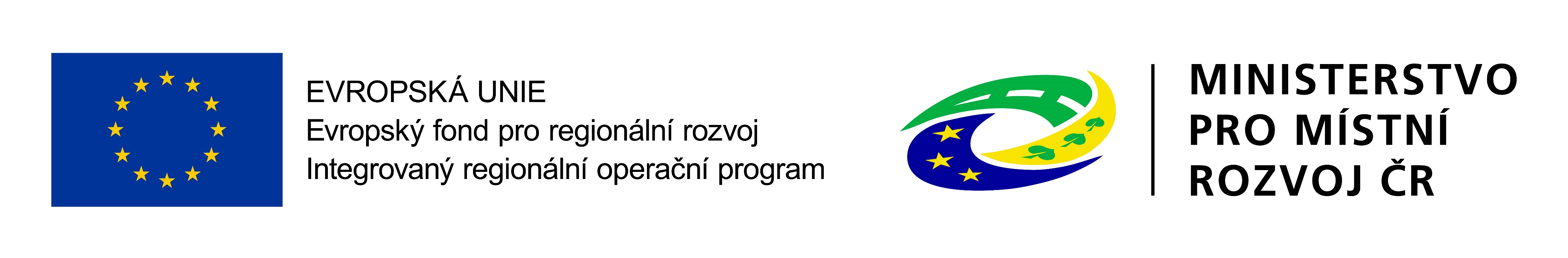 ZMĚNY ROZPOČTU

Změny rozpočtu jsou možné, nesmí ale narušit charakter a hlavní záměr
projektu, musí být pro projekt nezbytné a efektivní.

Rozlišují  se  podstatné  a  nepodstatné změny  (kap.  5.1  Specifické  části
pravidel pro žadatele a příjemce).

Každá změna rozpočtu musí být odůvodněna.

Celková výše rozpočtu nemůže být navýšena.

Položky rozpočtu nemohou být přečerpány.

Nepodstatné změny rozpočtu:
- změna rozpočtu projektu (přesun mezi položkami, vytváření nových
položek, zrušení položek) v rámci jedné kapitoly rozpočtu;
- přesun prostředků mezi jednotlivými
kapitolami rozpočtu do výše 20 %
celkových způsobilých výdajů  projektu.

Podstatné změny rozpočtu:
- přesun prostředků mezi jednotlivými
kapitolami rozpočtu vyšší než 20 %
celkových způsobilých výdajů projektu;
- přesun v rozpočtu mezi položkami na neinvestiční a investiční výdaje.
51
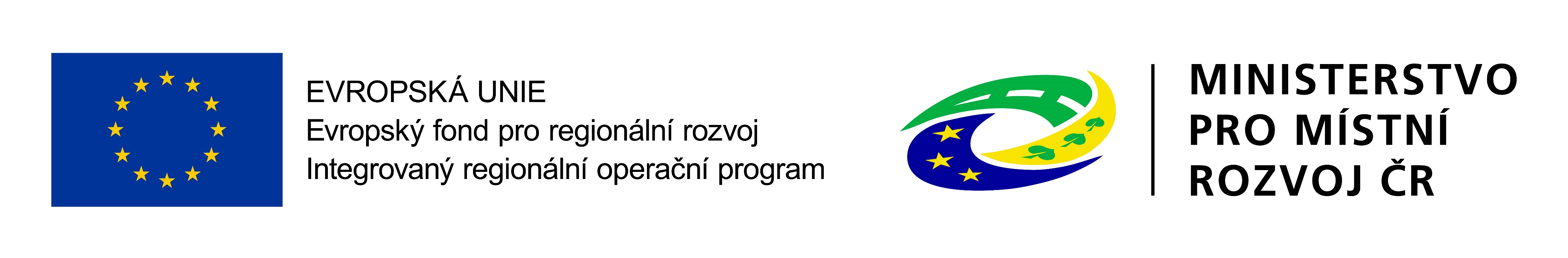 ZMĚNY PROJEKTU
(PODSTATNÉ A NEPODSTATNÉ)
52
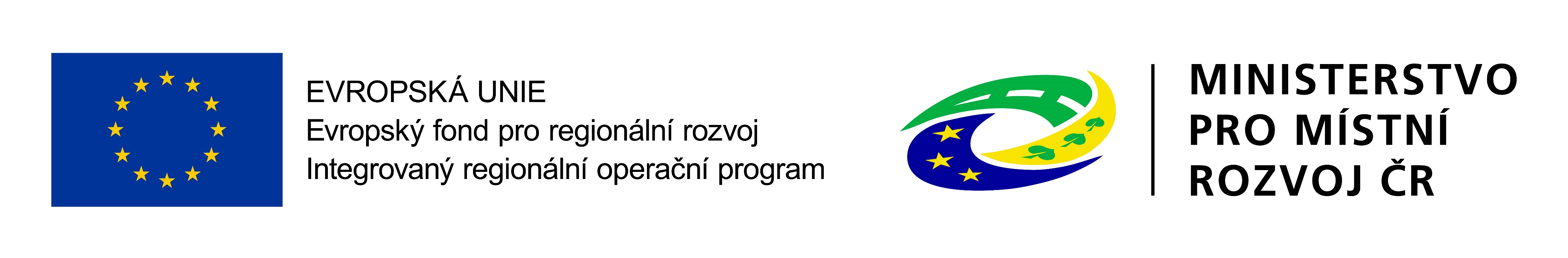 ZMĚNY PROJEKTU

podstatné změny  – před jejich provedením je potřeba
souhlas řídícího orgánu (ŘO)
změny vyžadující vydání změnového právního aktu

změny nevyžadující vydání změnového právního aktu

vliv
na
charakter
projektu,
splnění
cílů
nebo
dobu
realizace

projektu
žádost o změnu v MS 2014+

ŘO  má  na  posouzení  změny  20  pracovních  dnů  (od  předložení  žádosti

o změnu)
změna  nesmí  být  provedena  před  schválením  ze  strany  ŘO,  resp.  před

vydáním změnového právního aktu
53
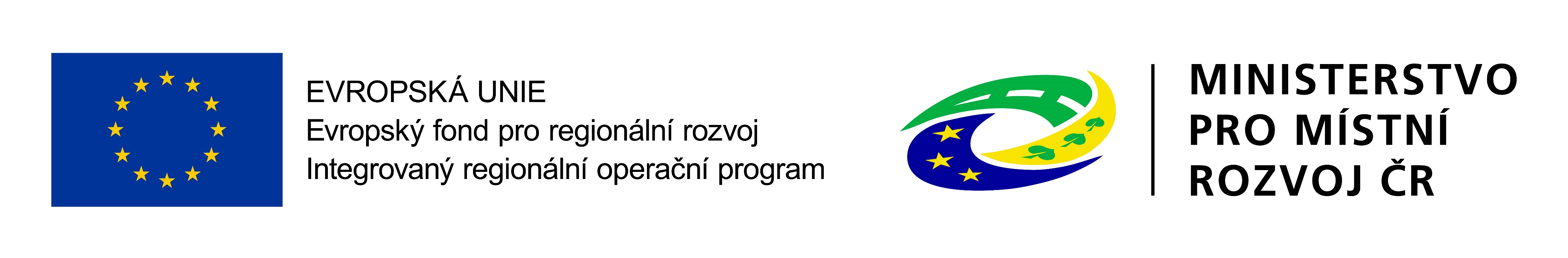 ZMĚNY PROJEKTU

nepodstatné změny – nevyžadují změnu právního aktu
změny, o kterých je potřeba informovat ŘO bez zbytečného prodlení od data

provedení změny
změny, o kterých je potřeba informovat ŘO 10 dnů před předložením zprávy

o realizaci projektu
změny rozpočtu, o kterých je potřeba informovat ŘO spolu se zprávou

o realizaci projektu

změny v osobě příjemce
54
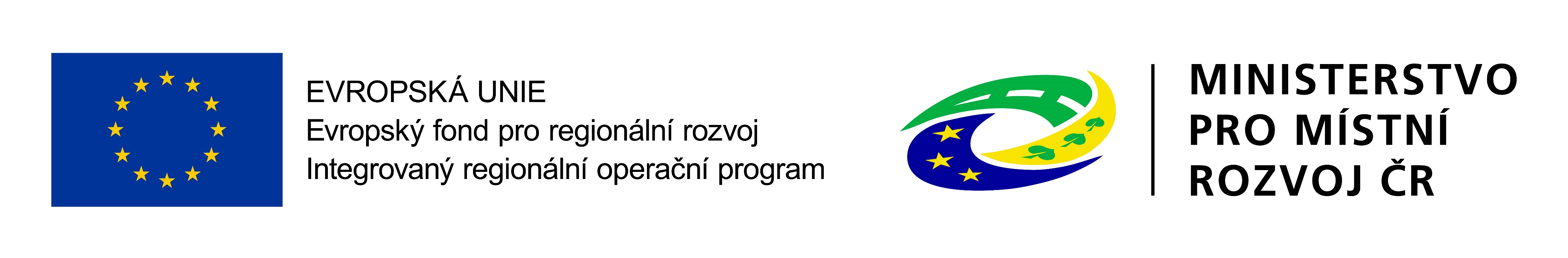 NEPODSTATNÉ ZMĚNY

Informovat ŘO bez zbytečného prodlení od data
provedení změny
kontaktní osoby projektu (vč. kontaktních údajů, adresy pro doručení…)

sídla příjemce podpory;

osob statutárních orgánů příjemce;

názvu příjemce (součástí nesmí být převod/přechod práv a povinností

příjemce z právního aktu).

Informovat ŘO 10 dnů před předložením ZoR
změna finančního plánu

změna rozpočtu v rámci jedné kapitoly (přesun mezi položkami, nové

položky)
přesun prostředků mezi kapitolami rozpočtu do výše 20% celkových

způsobilých výdajů projektu (počítá se kumulovaně od vydání právního
aktu či poslední podstatné změny)
55
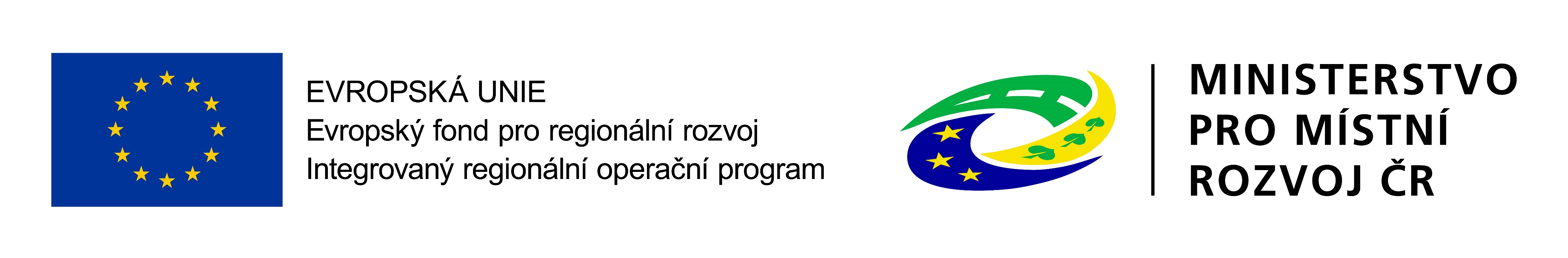 NEPODSTATNÉ ZMĚNY

Informovat ŘO spolu se zprávou o realizaci projektu
změna
místa
realizace
nebo
území
dopadu
(jen
případy
bez
vlivu

na způsobilost výdajů)
změna  ve  způsobu  provádění  KA  bez  vlivu  na  plnění  cílů  (technické

aspekty
–
harmonogram,
rozfázování
aktivity,
změna
v
počtu
plánovaných činností, změna záběru v počtu účastníku, lokality)
navýšení počtu zapojených osob CS

změna složení realizačního týmu

změny smluv o partnerství

vypuštění partnera z realizace projektu (zánik partnerské org., bez vlivu

na VP)
změna plátcovství DPH příjemce či partnera s fin. příspěvkem.

56
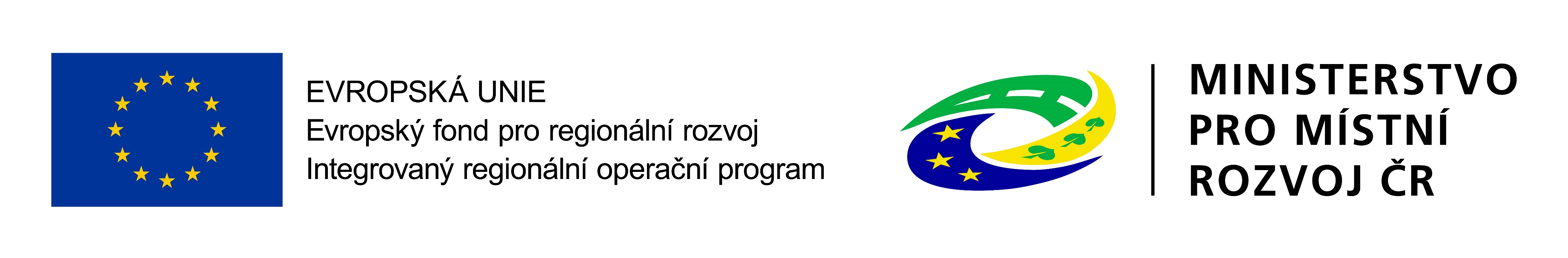 PODSTATNÉ ZMĚNY

Nevyžadující vydání změnového právního aktu
změny v KA (vyjma technických aspektů), př. zrušení či přidání KA

přesun
prostředků
mezi
kapitolami
rozpočtu
v
objemu
nad
20%
CZV

(kumulovaně od vydání práv. aktu nebo minulé podstatné změny)
přesun v rozpočtu mezi investicemi a neinvesticemi

změna bankovního účtu projektu /projektů

změna vymezení monitorovacích období (bez vlivu na termín konce projektu)

změna  v  termínech  dílčích  kroků  (tam,  kde  právní  akt  tyto  termíny  a  kroky

obsahuje)
57
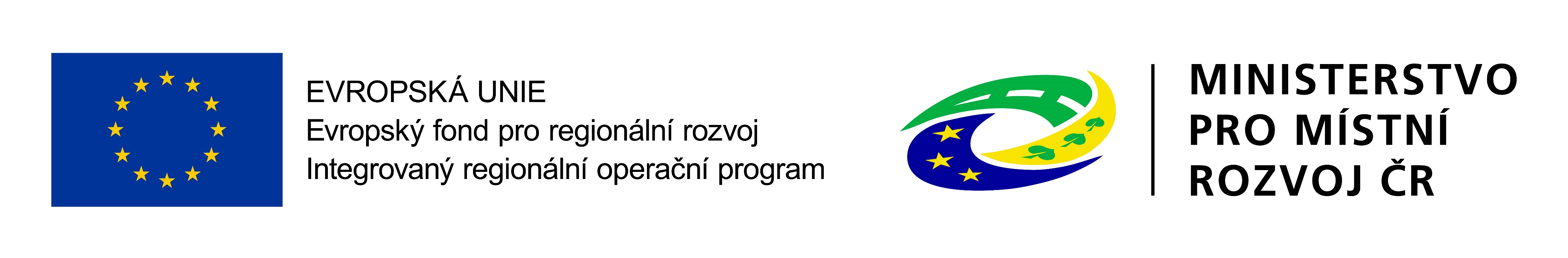 PODSTATNÉ ZMĚNY

Vyžadující vydání změnového právního aktu
změna plánovaných výstupů a výsledků projektu (indikátorů);

změna termínu ukončení realizace projektu;

nahrazení partnera jiným subjektem/ jinými subjekty;

vypuštění partnera z realizace projektu z důvodu jeho zániku (pokud dochází

k navýšení veřejné podpory).
Žádost o změnu je možno stáhnout do doby jejích schválení/odmítnutí.
58
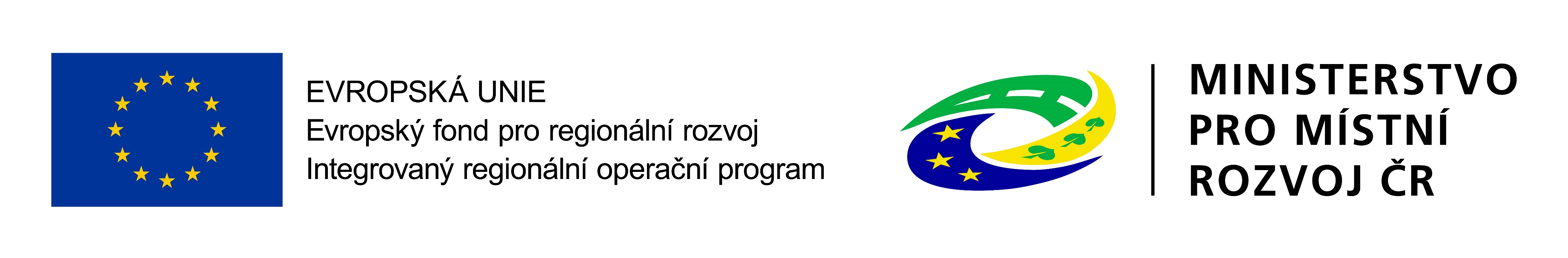 KONTROLY

Kontrola administrativní a kontrola na místě
Kontrola administrativní
znamená kontrolu zprávy o realizaci
projektu

a žádosti o platbu prostřednictvím systému MS2014+
Kontrola  na  místě  je  vykonávána  na  základě  čl.  125  odst.  4  písm.  a)

a
čl.
125
odst.
5
obecného
nařízení
a
zákona
č.
320/2001
Sb.,
o  finanční  kontrole  ve  veřejné  správě  a  o  změně  některých  zákonů
(zákon o finanční kontrole).
Kontroly před vydáním právního aktu
-
Kontroly/audity
po
vydání
právního
aktu
(ohlášená
i
neohlášená
-
kontrola)
60
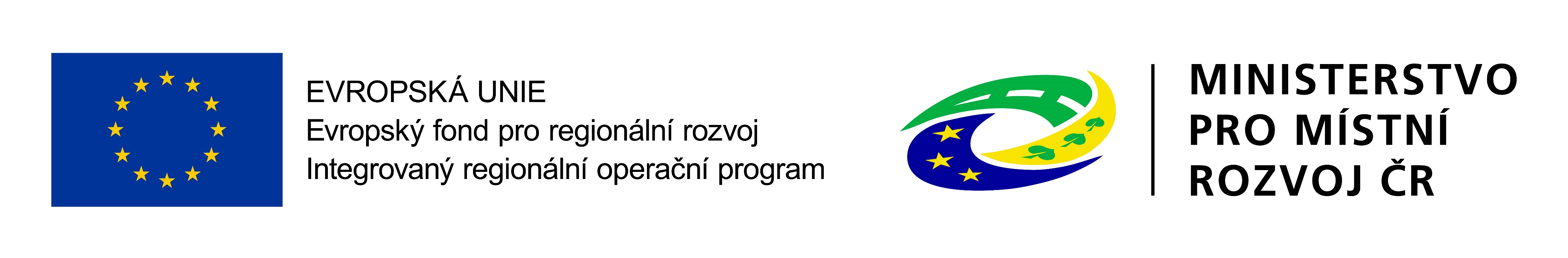 VEŘEJNÉ ZAKÁZKY
Pravidla  pro  zadávání  zakázek  najdete  v  Obecné  části  pravidle  pro  žadatele
a příjemce

Příjemce musí při přípravě zadávacího řízení i v jeho průběhu počítat s časem
nezbytným na kontroly prováděné ŘO!

Příjemce
zasílá
dokumentaci
prostřednictvím
IS
KP14+,
ŘO
mu
prostřednictvím
stejného
systému
poskytuje
zpětnou
vazbu,
zda
lze
na
základě
předložené
dokumentace dojít k závěru, že zadávací řízení by nemělo být v rozporu s pravidly.
Za zaslání dokumentace se považuje i poskytnutí odkazu na webové stránky, na nichž
je  dokumentace  veřejně  dostupná.  Příjemce  je  povinen  na  základě  vyžádání  ŘO
předložit  stanovenou  dokumentaci  k  zadávacímu  řízení,  která  je  v  originále  v  jiném
než v českém jazyce, v úředně ověřeném překladu či v prostém překladu do českého
jazyka.
61
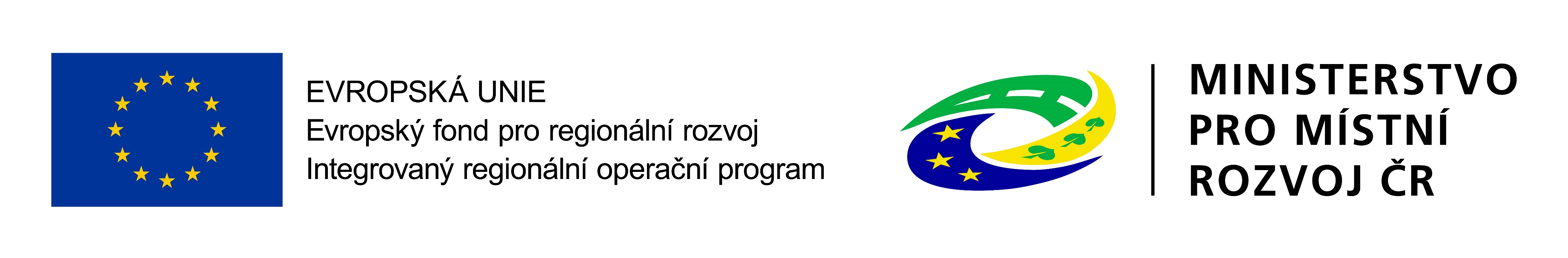 VEŘEJNÉ ZAKÁZKY

Příjemce zasílá dokumentaci k zadávacímu řízení (hodnota od 400 tisíc Kč) v těchto
okamžicích:
a)  před  vyhlášením  výběrového/zadávacího  řízení  (tj.  kontrole  podléhá  výzva
k podání nabídek či jinak označený dokument plnící danou funkci);
b) před podpisem smlouvy s vybraným dodavatelem poté, co zadavatel provedl
posouzení  a  hodnocení  nabídek  (tj.  kontrole  podléhá:  zveřejnění  výzvy  k  podání
nabídek či jinak označeného dokumentu plnícího danou funkci, případné poskytování
dodatečných  informací,  provedení  posouzení  a  hodnocení  nabídek  a  připravená
smlouva s dodavatelem);
c)  před  podpisem
dodatku  ke  smlouvě  s
dodavatelem
(tj.  kontrole  podléhá
připravený dodatek ke smlouvě s dodavatelem).
62